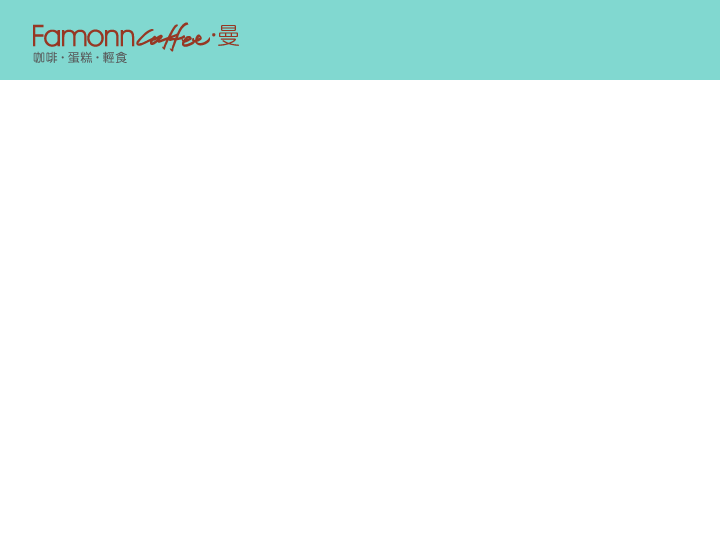 My Fammon, my Style
淺談曼咖啡競爭環境及顧客滿意度之分析
(以中壢地區為例)
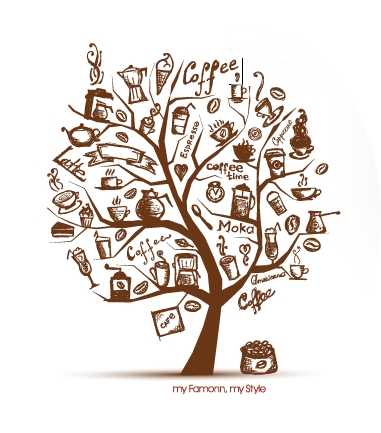 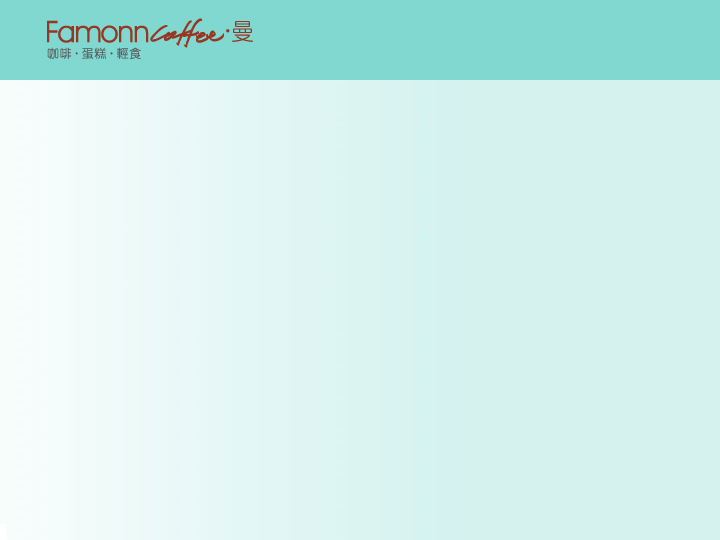 緒論
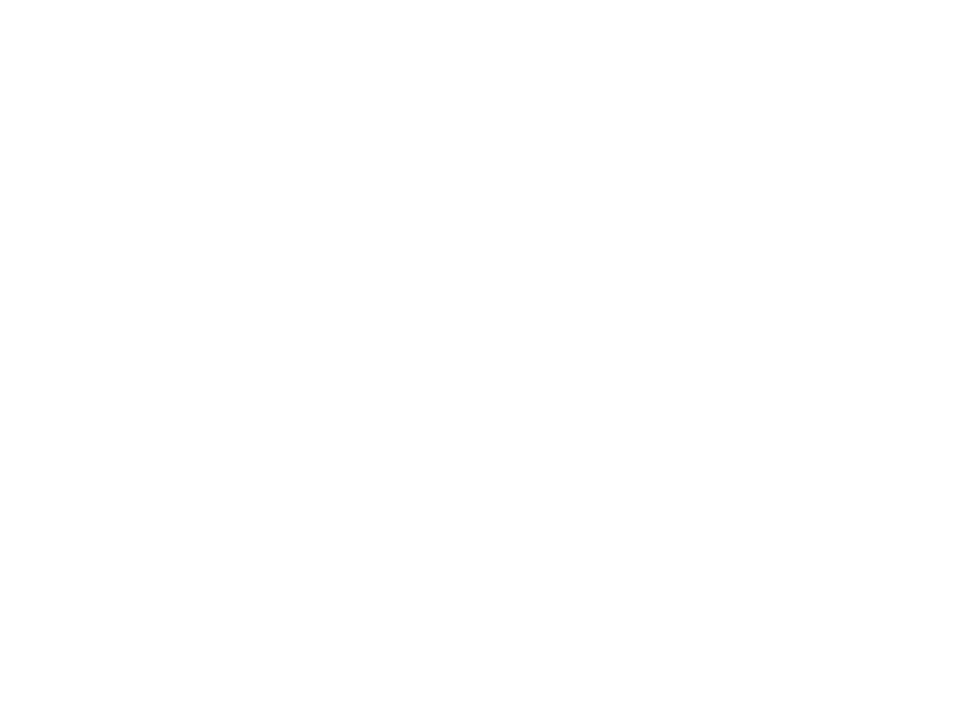 餐飲界龍頭-王品集團
台灣的咖啡產業逐漸蓬勃發展
研究動機
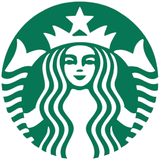 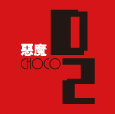 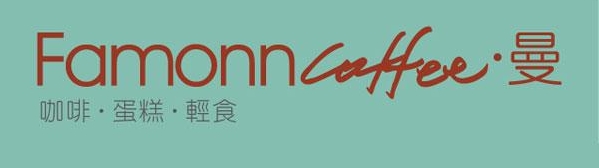 短距離內有三間性質相似的咖啡店
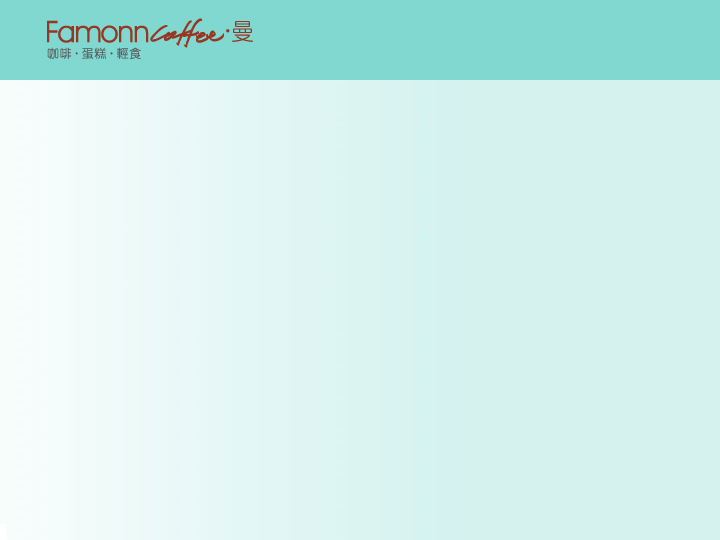 緒論
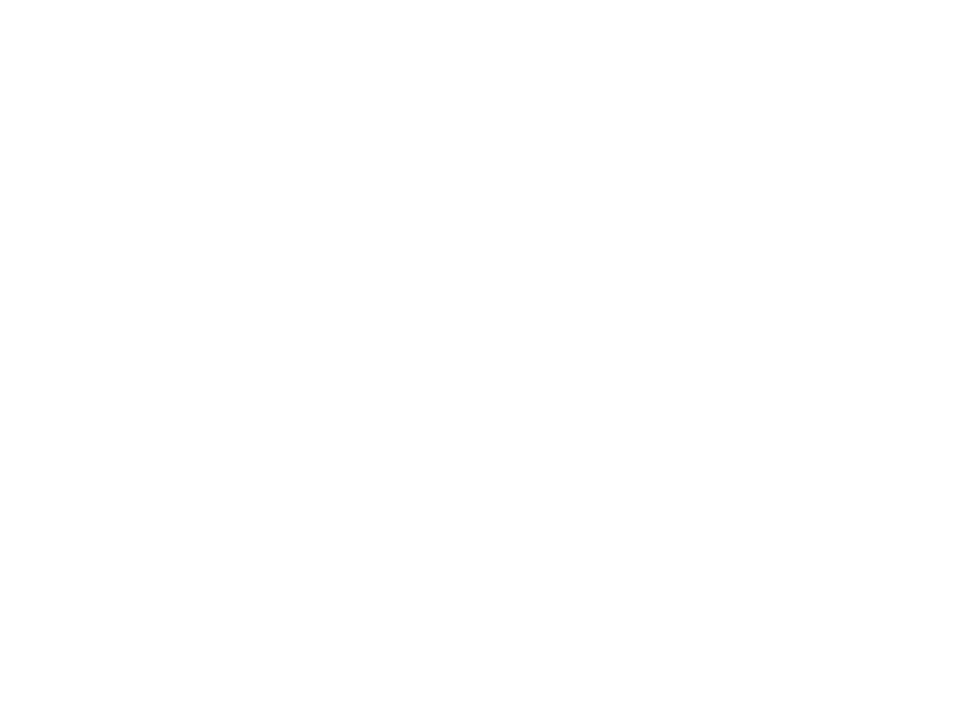 研究動機
探討曼咖啡的行銷策略
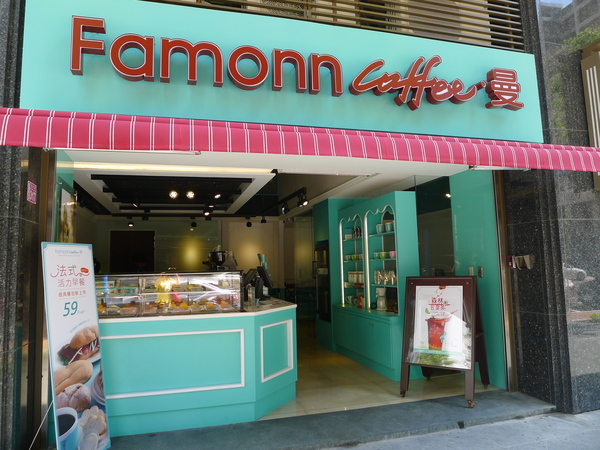 研究目的
進行SWOT分析
了解曼咖啡的競爭環境
分析消費者行為及滿意度
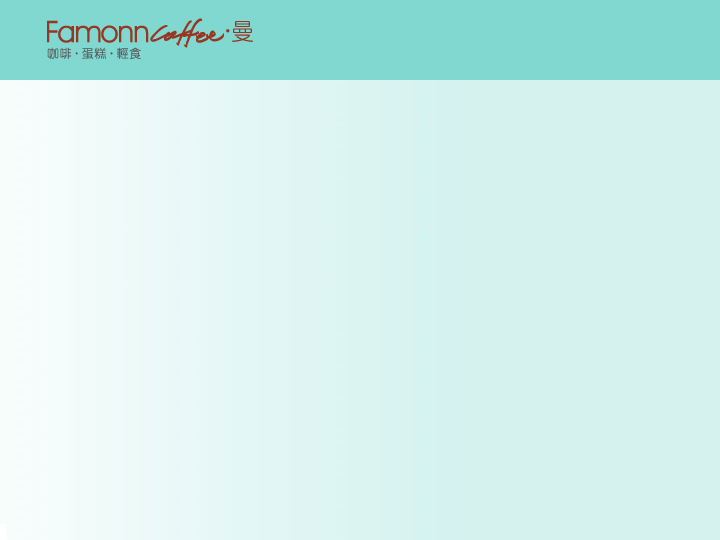 緒論
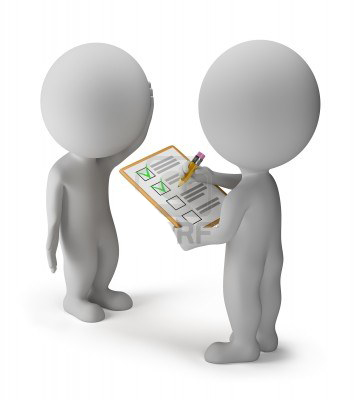 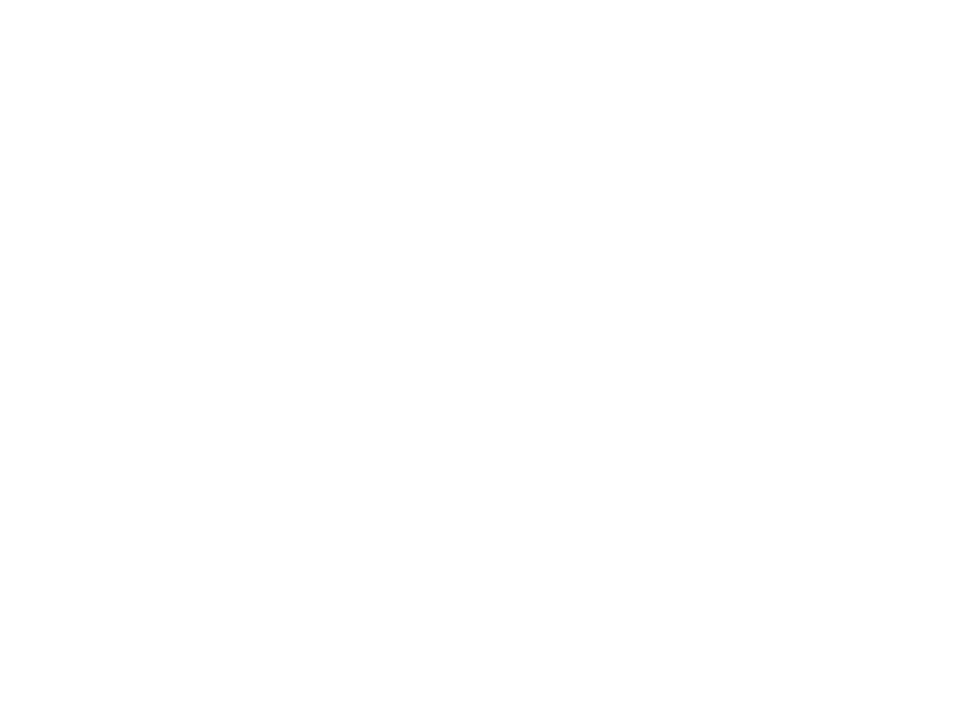 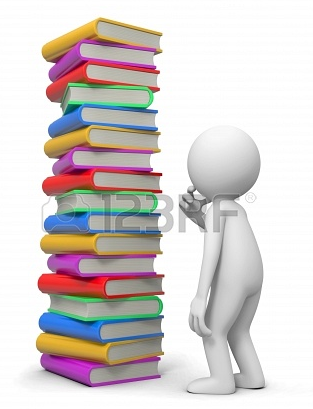 研究動機
研究方法
研究目的
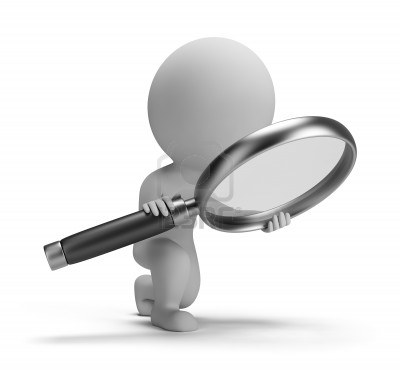 文獻分析法
問卷分析法
實地觀察法
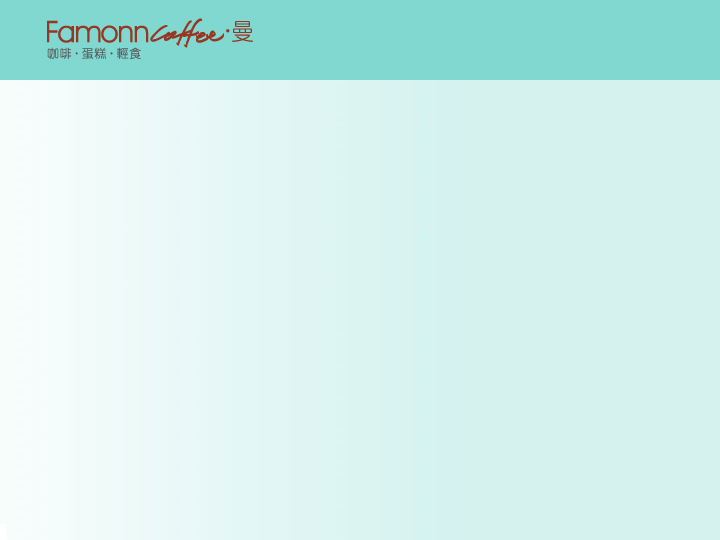 緒論
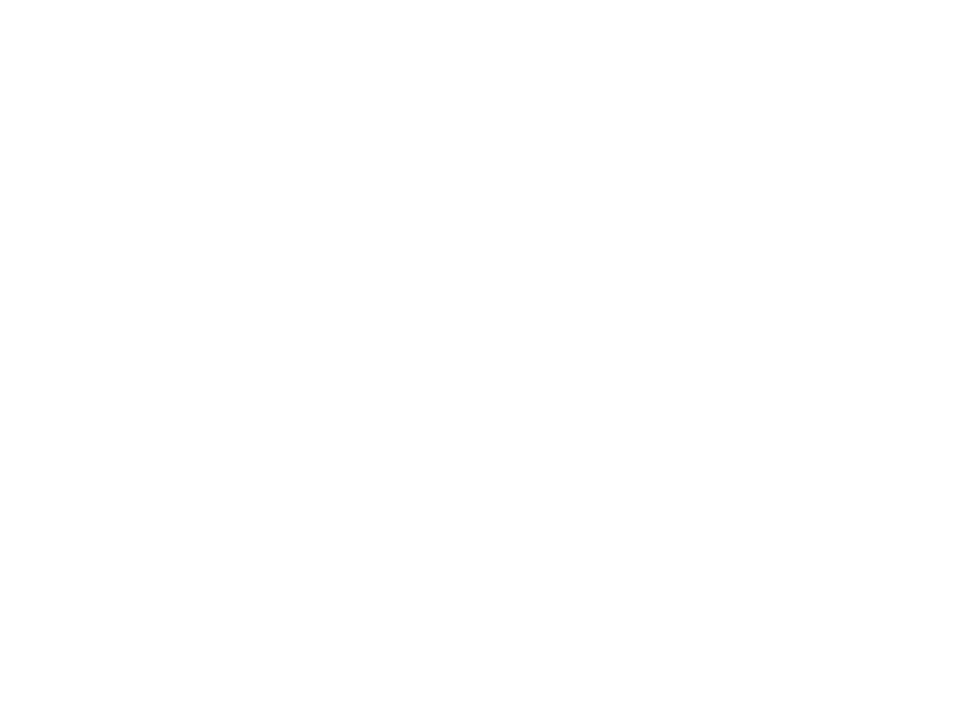 研究動機
確定研究目的
擬定研究方法
進行文獻探討
彙整文獻資料
進行SWOT分析
設計問卷
實施問卷調查
問卷統計及彙整
提出結論與建議
研究流程
研究目的
研究方法
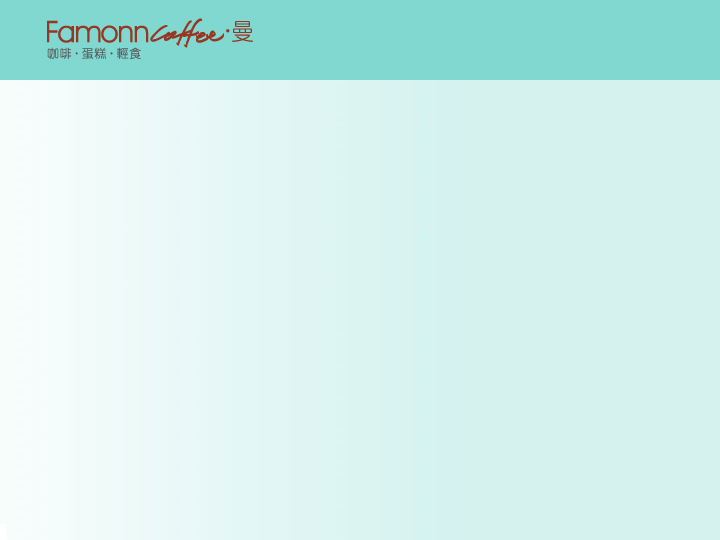 緒論
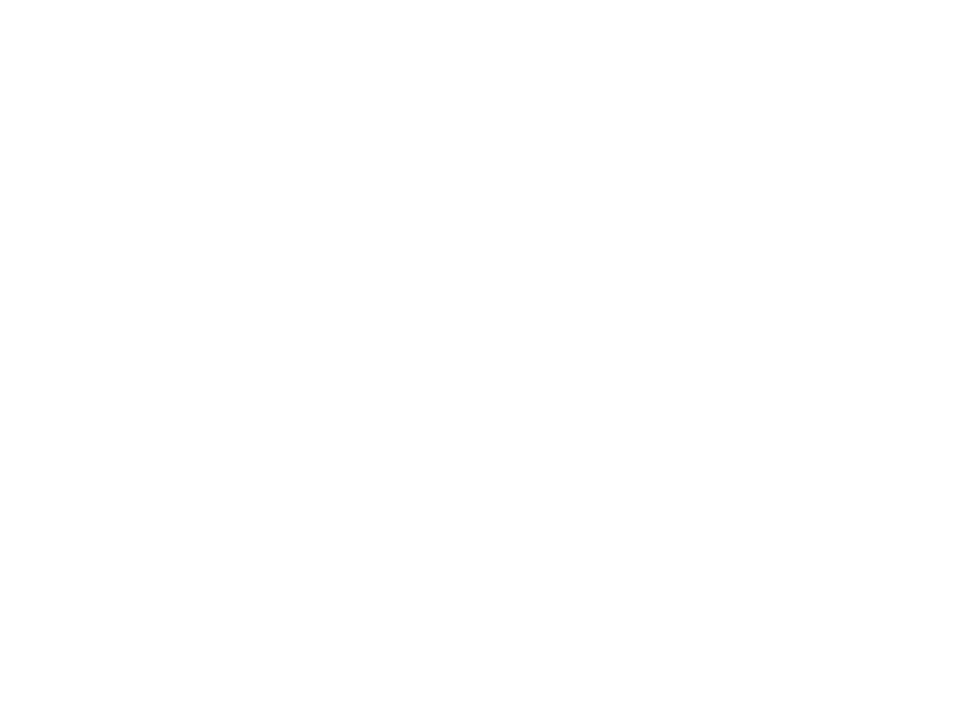 研究動機
研究對象
研究目的
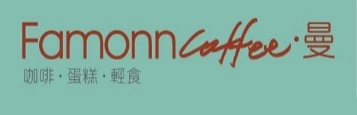 研究方法
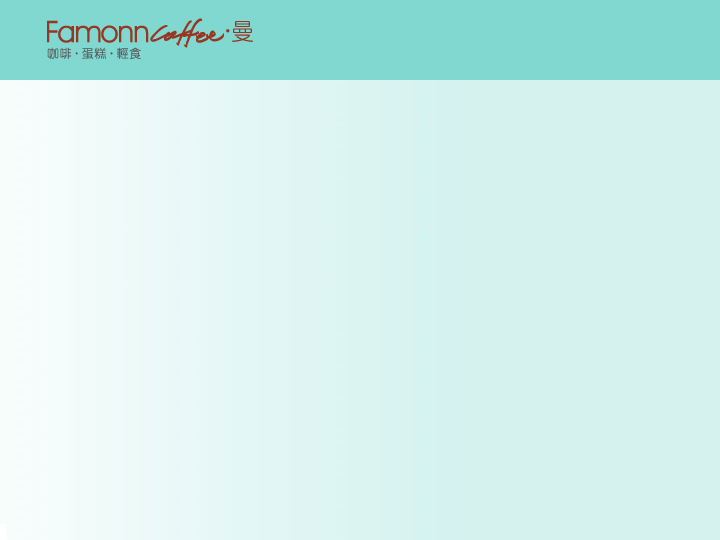 結論
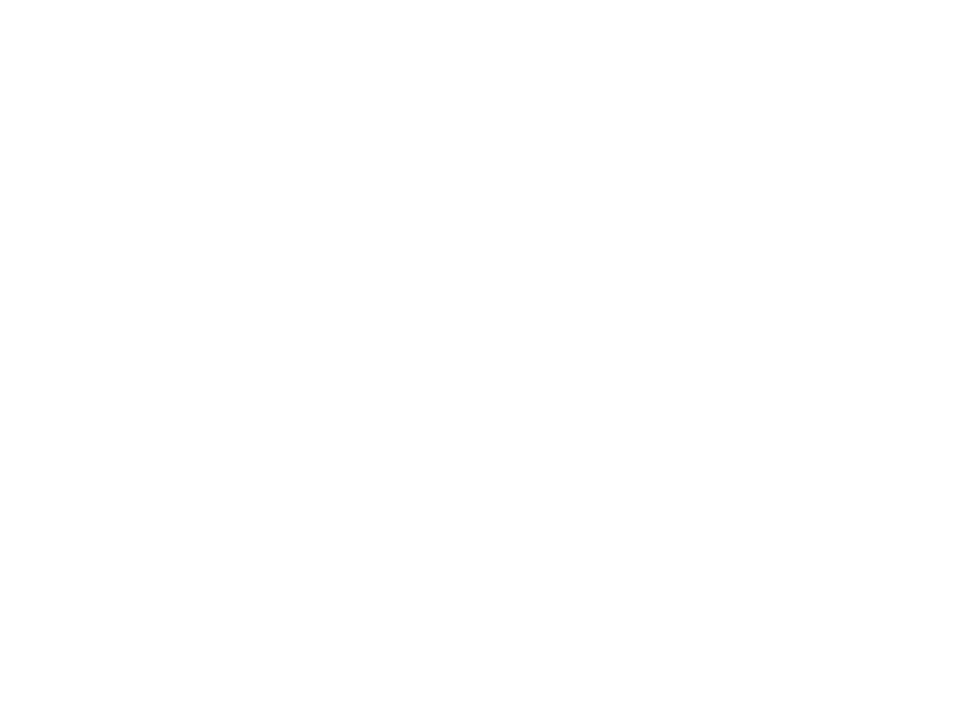 ✓品質
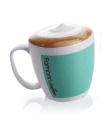 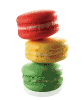 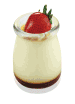 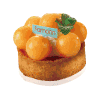 行銷策略
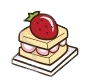 產品策略
✓技術
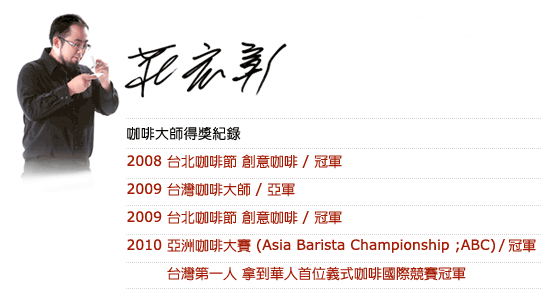 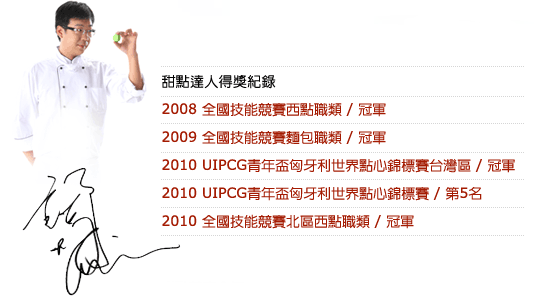 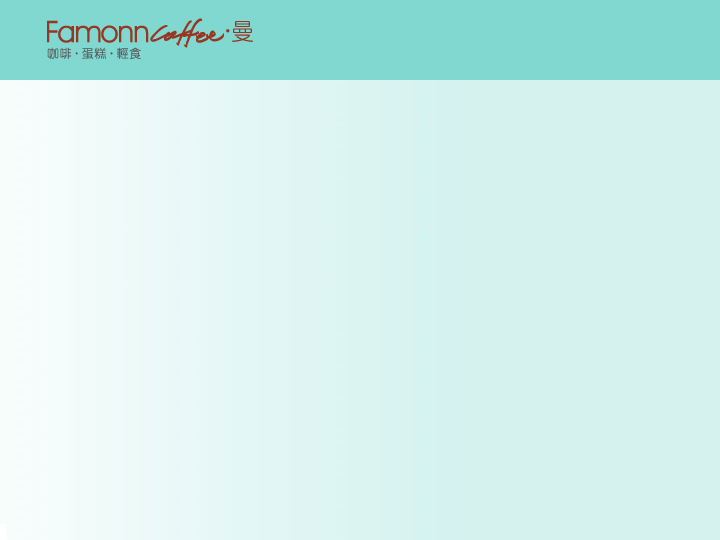 結論
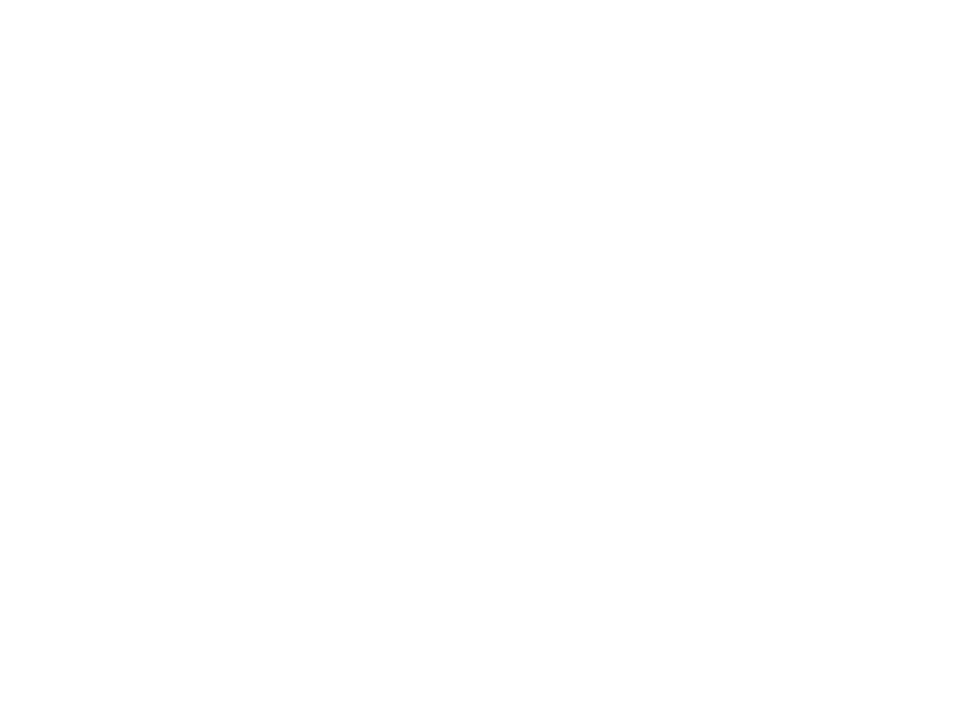 ✓七折定價法
行銷策略
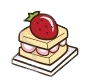 產品策略
最貴的咖啡連鎖店打七折
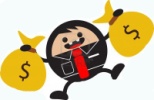 價格策略
✓價格依原物料調整
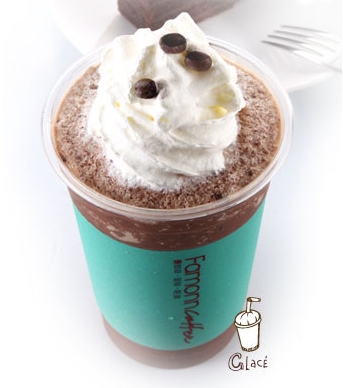 漲幅以兩成為限
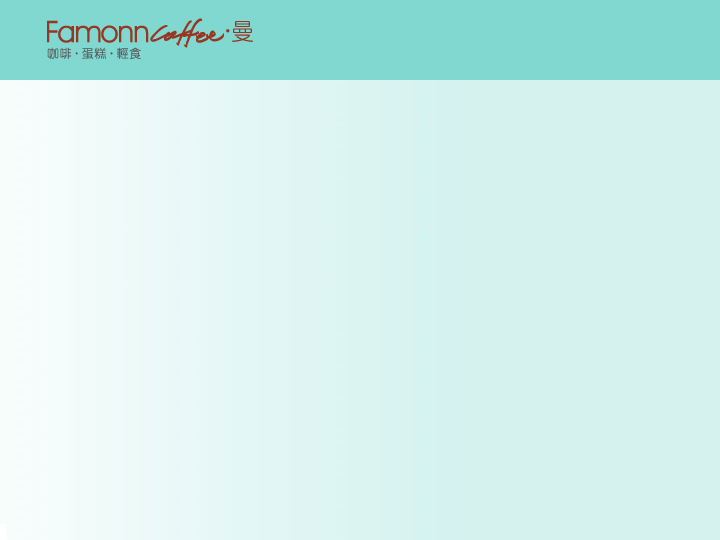 結論
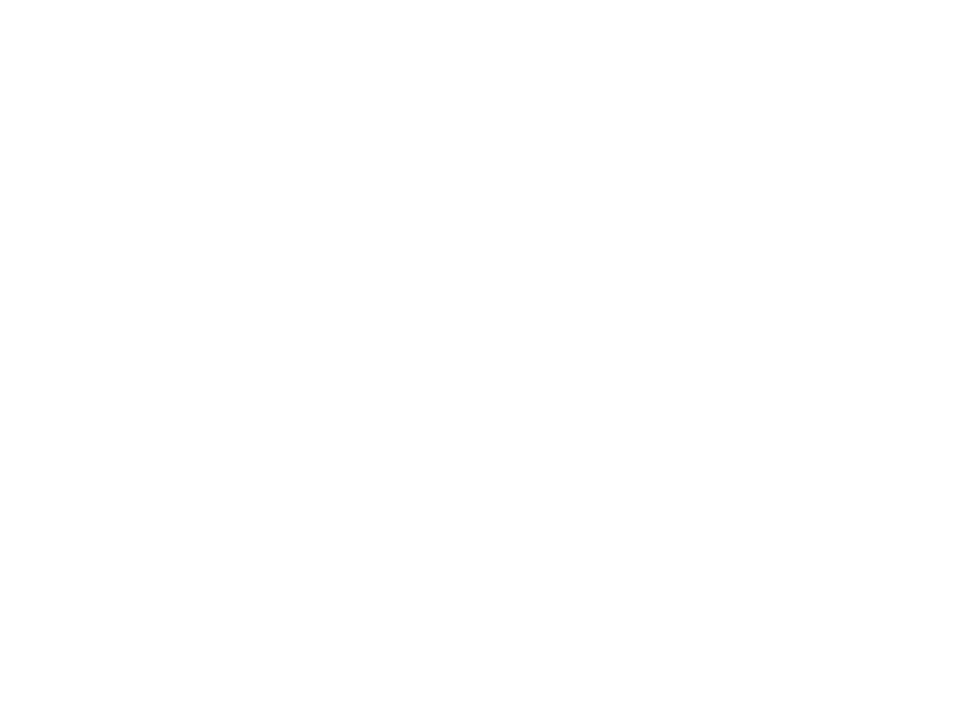 ✓逐步拓展通路
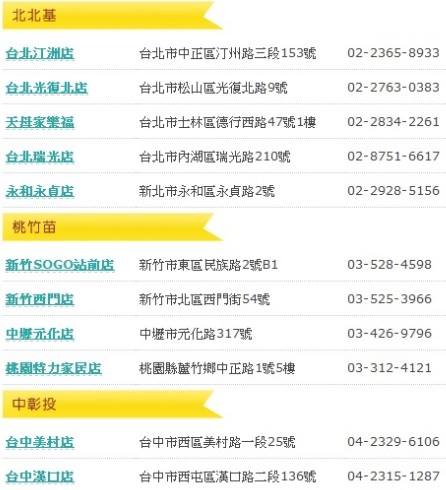 行銷策略
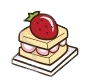 產品策略
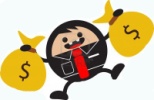 價格策略
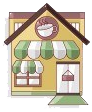 通路策略
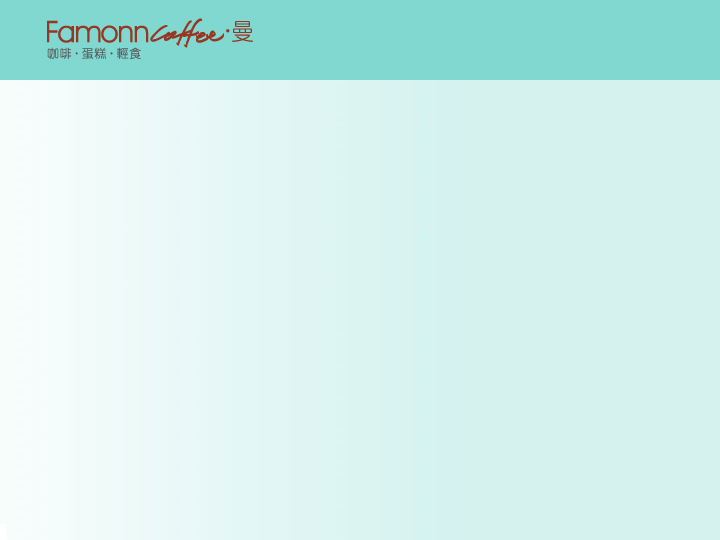 結論
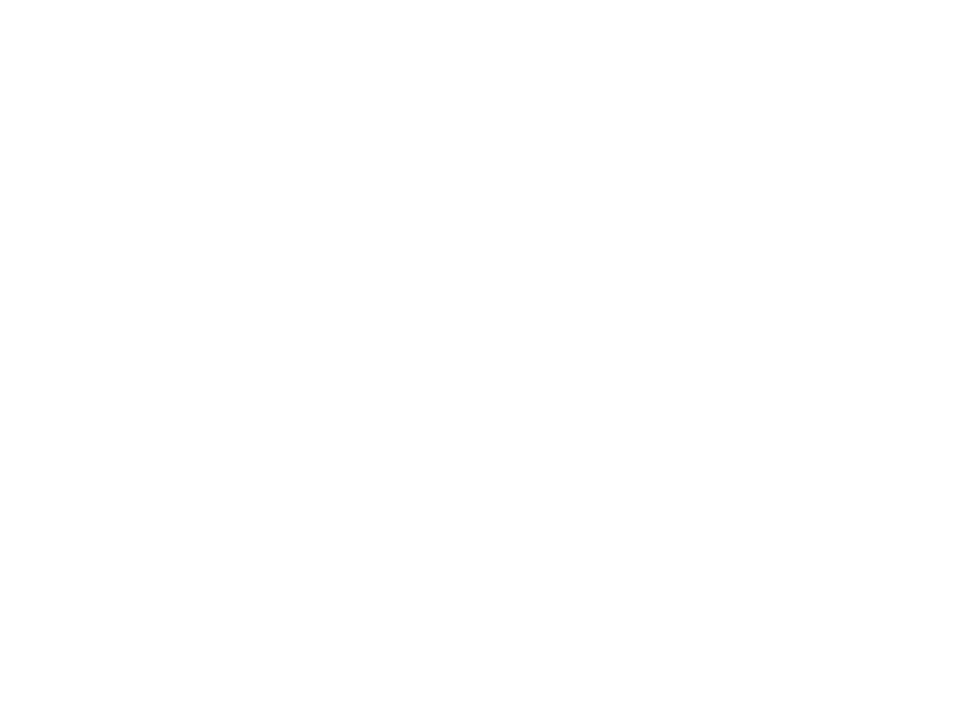 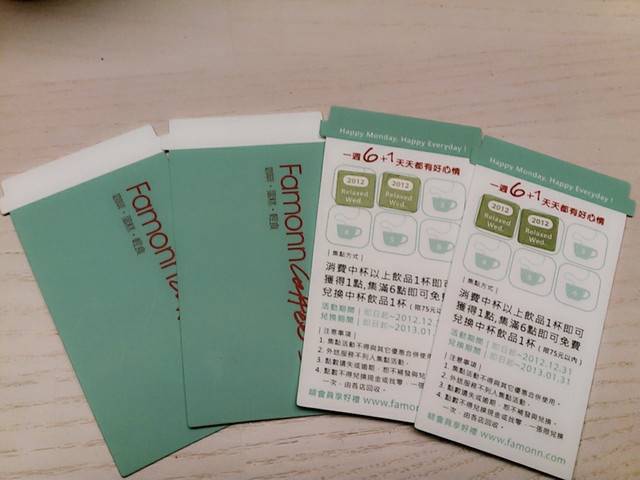 ✓集點
行銷策略
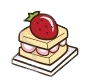 產品策略
✓打卡優惠
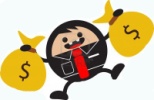 價格策略
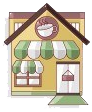 通路策略
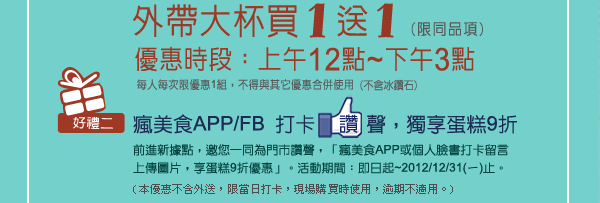 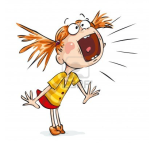 推廣策略
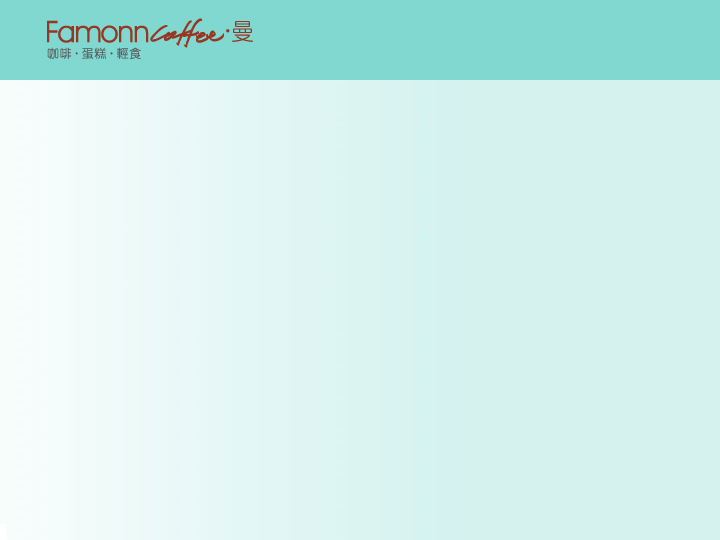 結論
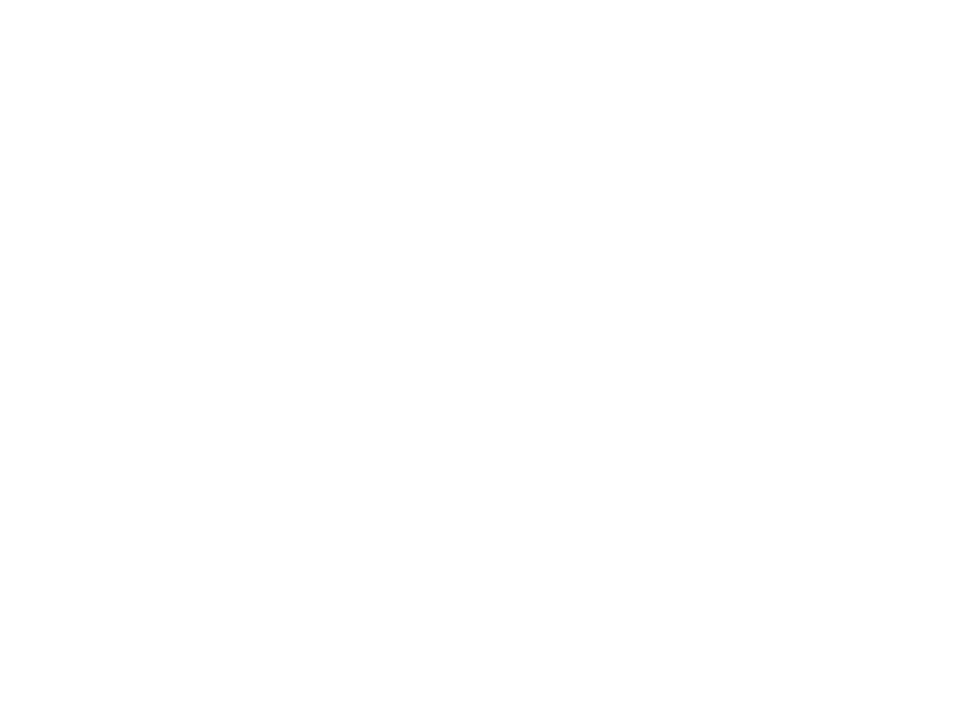 咖啡業在海華商圈的競爭是十分激烈的 !
行銷策略
競爭環境
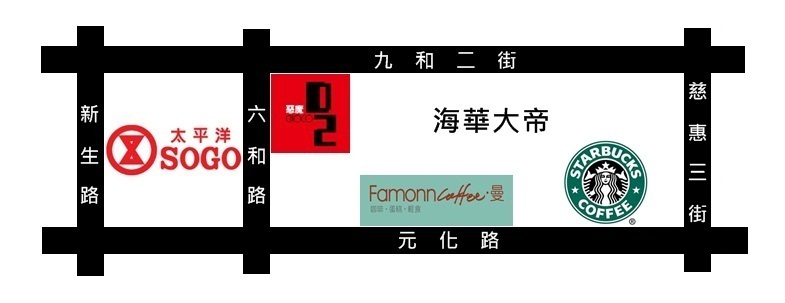 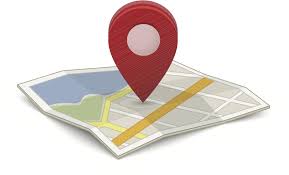 位置分析
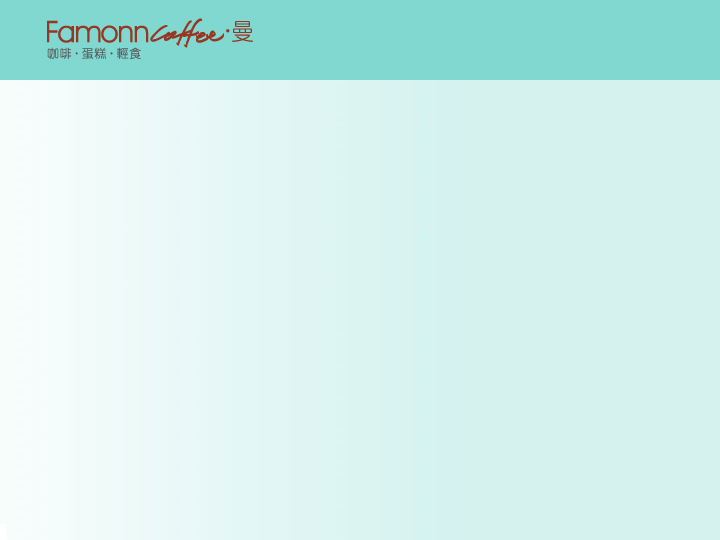 結論
✓實體設備與空間為其劣勢
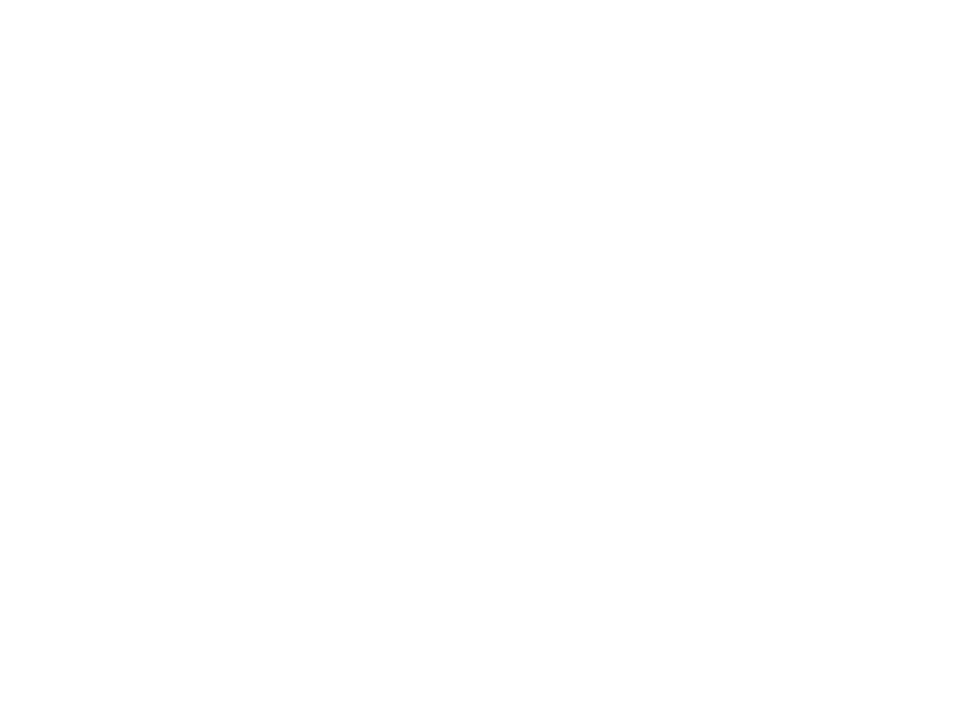 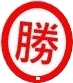 行銷策略
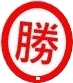 競爭環境
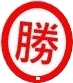 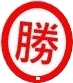 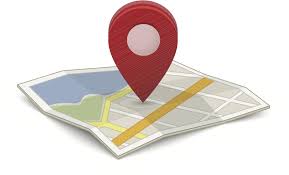 位置分析
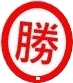 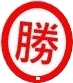 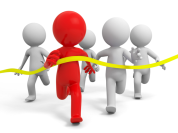 競爭對手比較
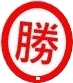 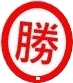 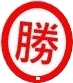 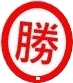 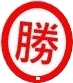 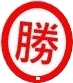 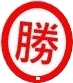 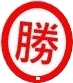 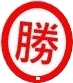 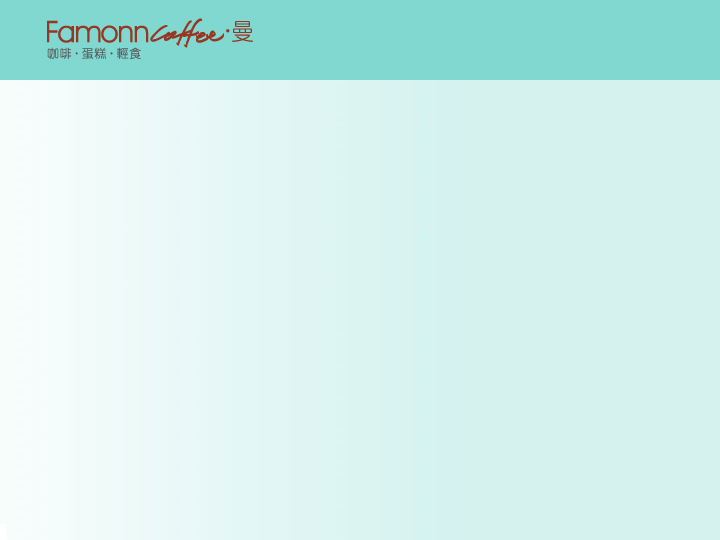 結論
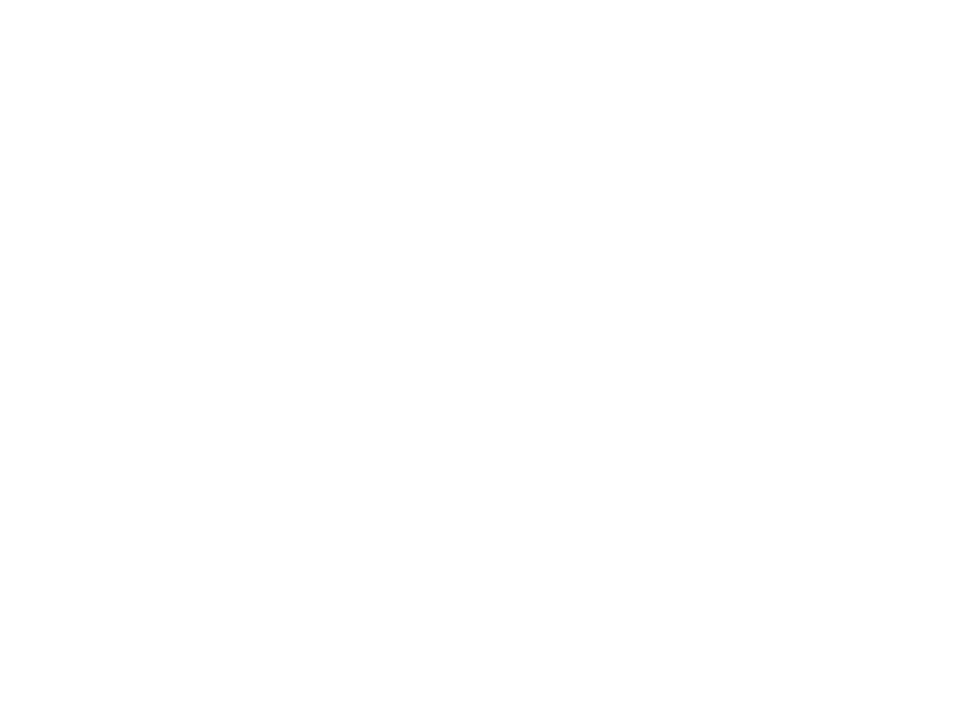 行銷策略
SWOT分析
競爭環境
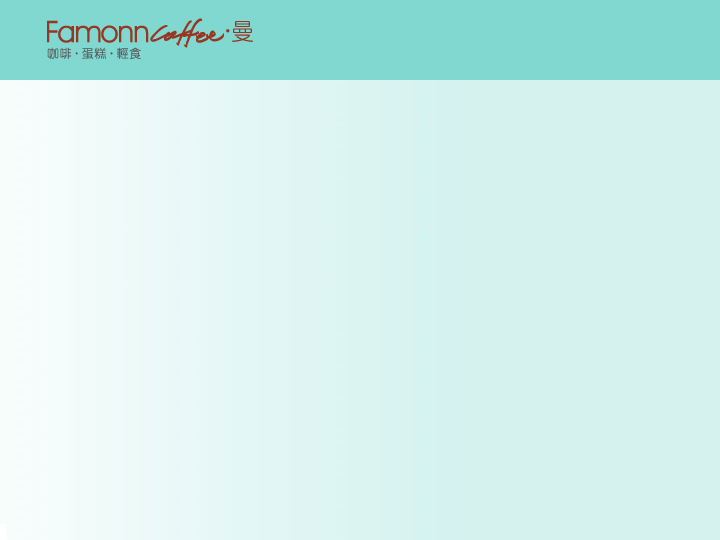 結論
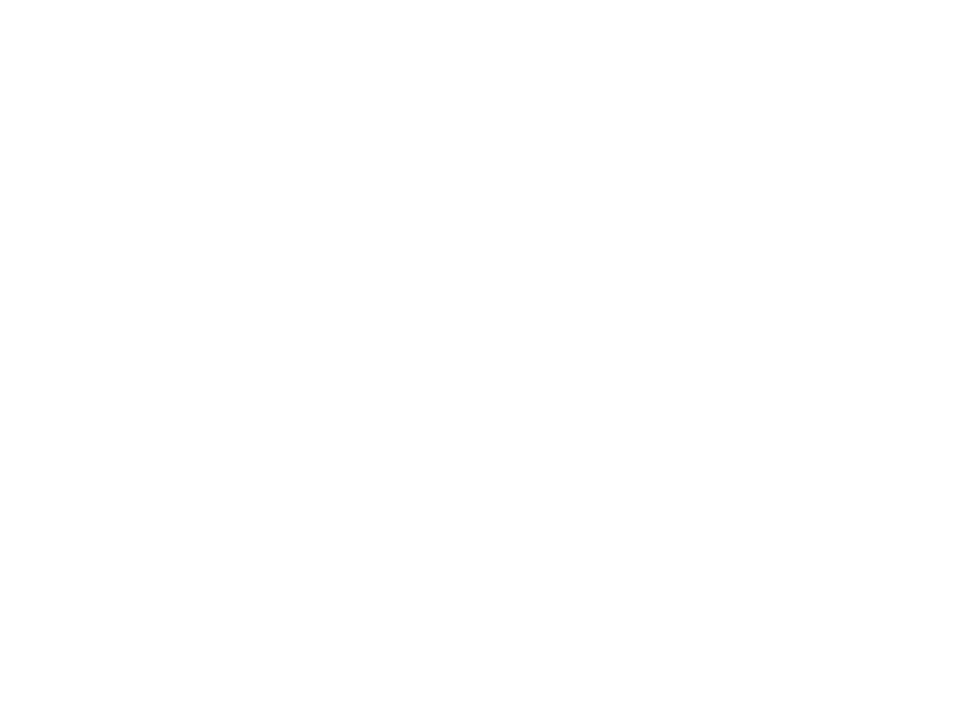 行銷策略
消費者行為
競爭環境
SWOT分析
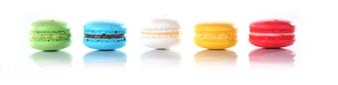 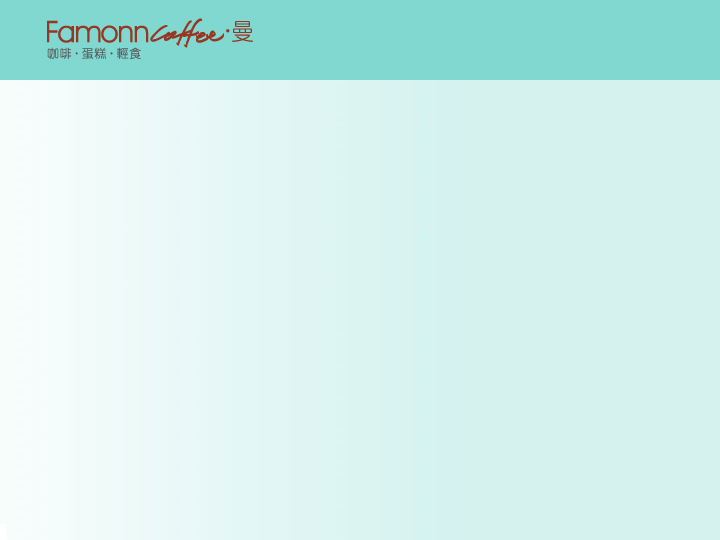 結論
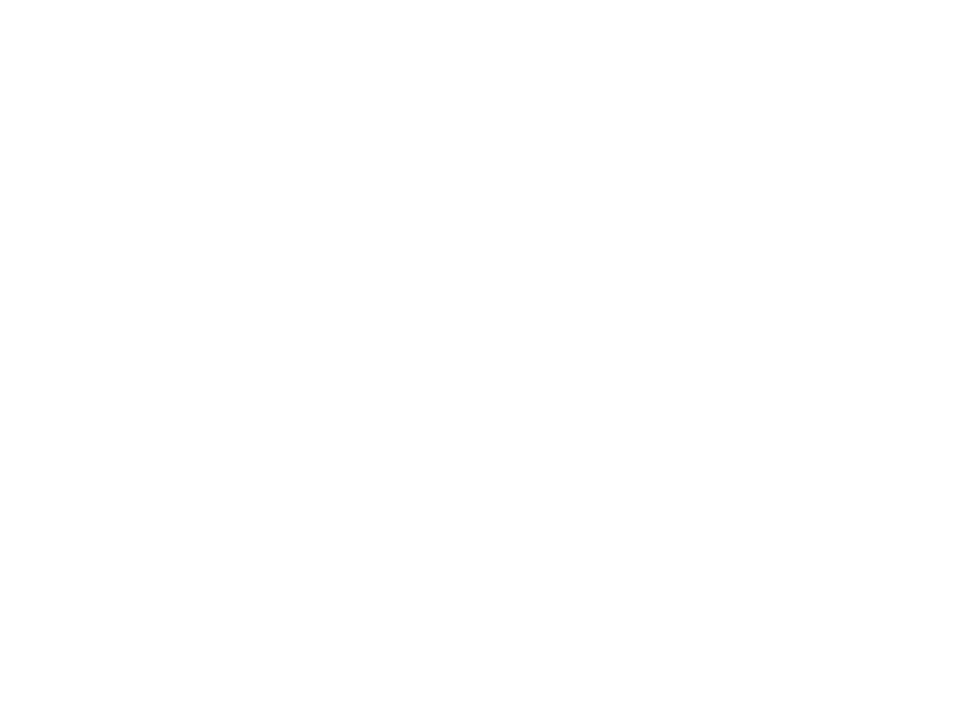 行銷策略
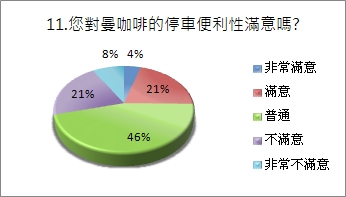 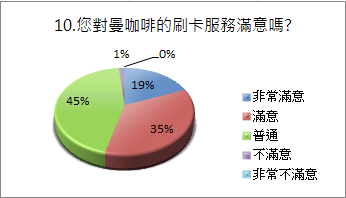 顧客滿意度
競爭環境
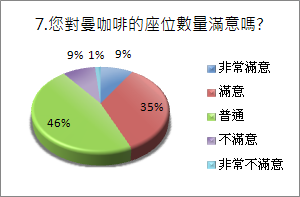 SWOT分析
消費者行為
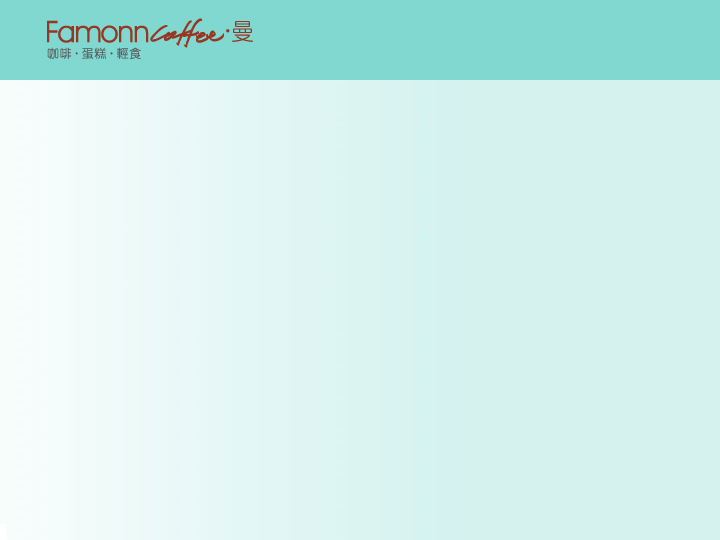 建議
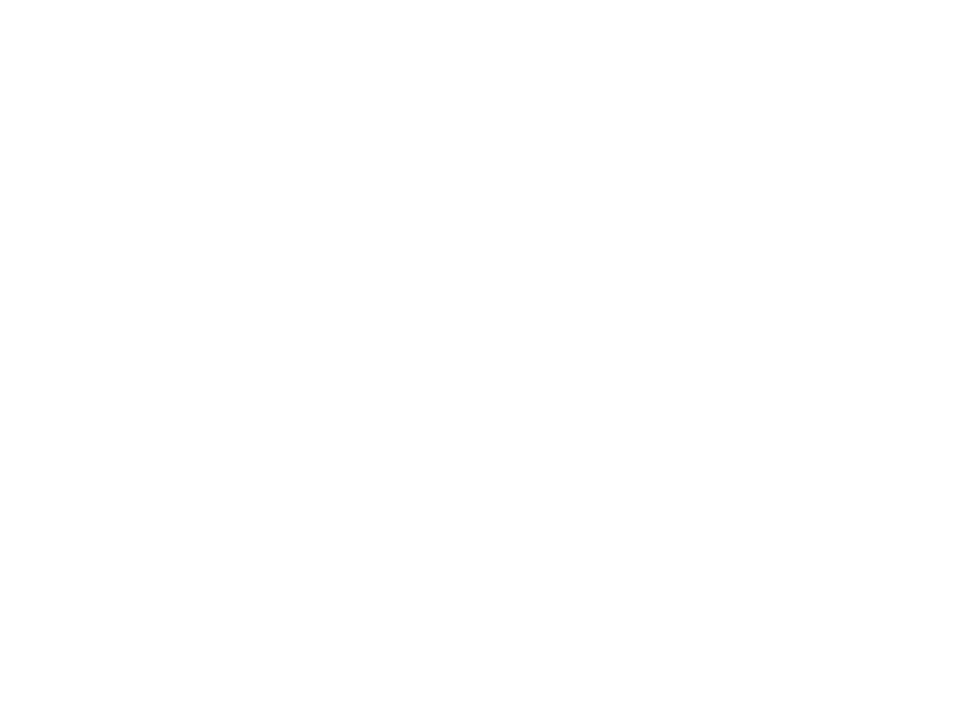 一、賣場空間的控管與規劃
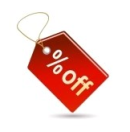 ✓外帶予以折扣
✓分隔男女廁
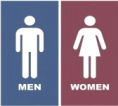 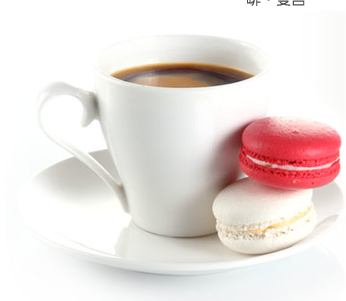 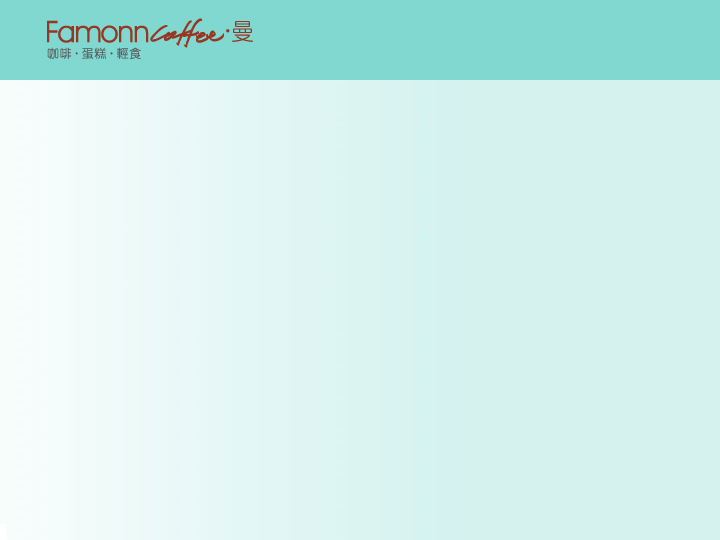 建議
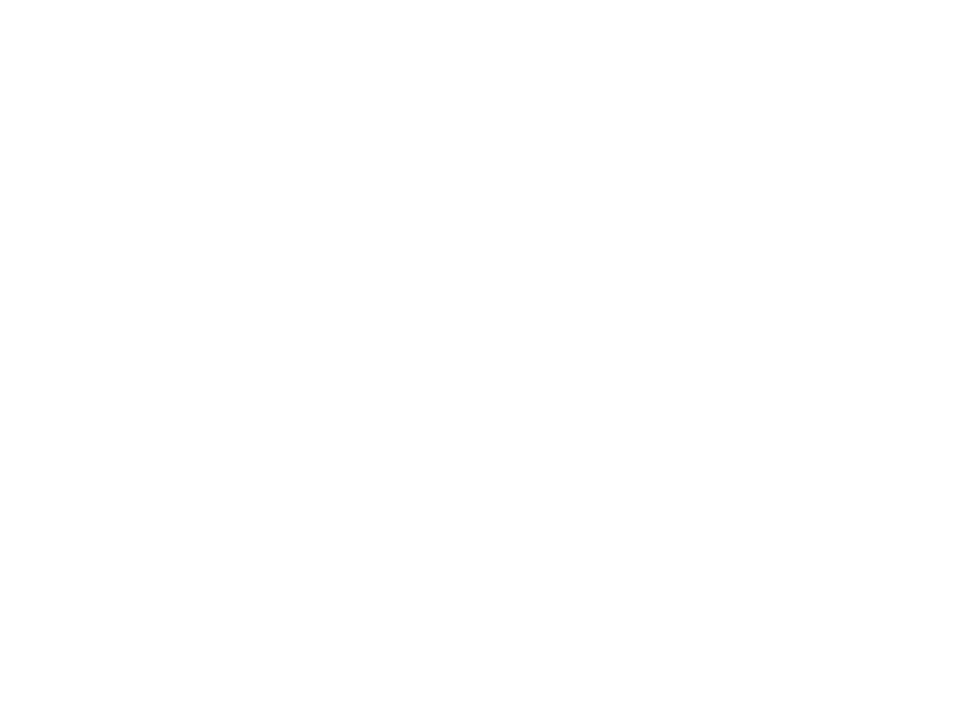 一、賣場空間的控管與規劃
二、充實資訊軟體設備
✓建立無線基地台
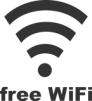 ✓提供書報雜誌
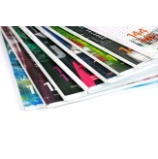 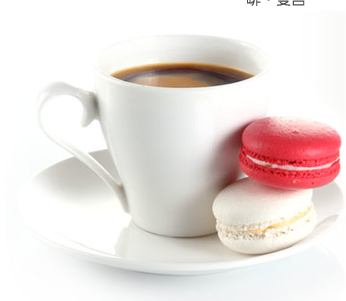 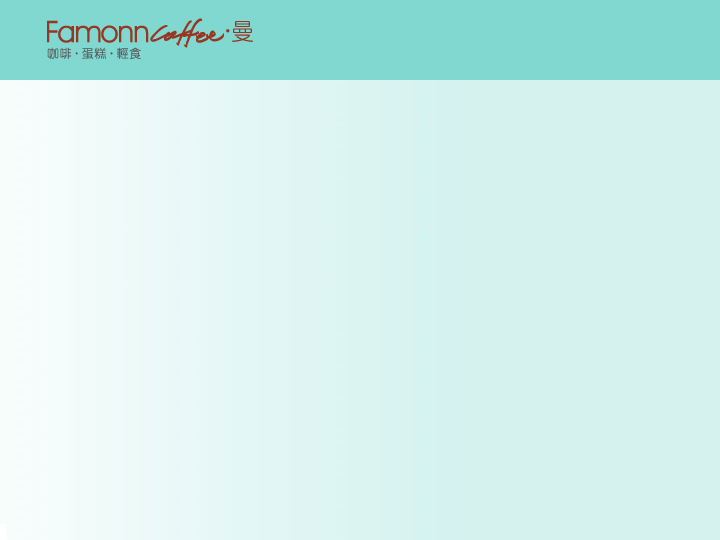 建議
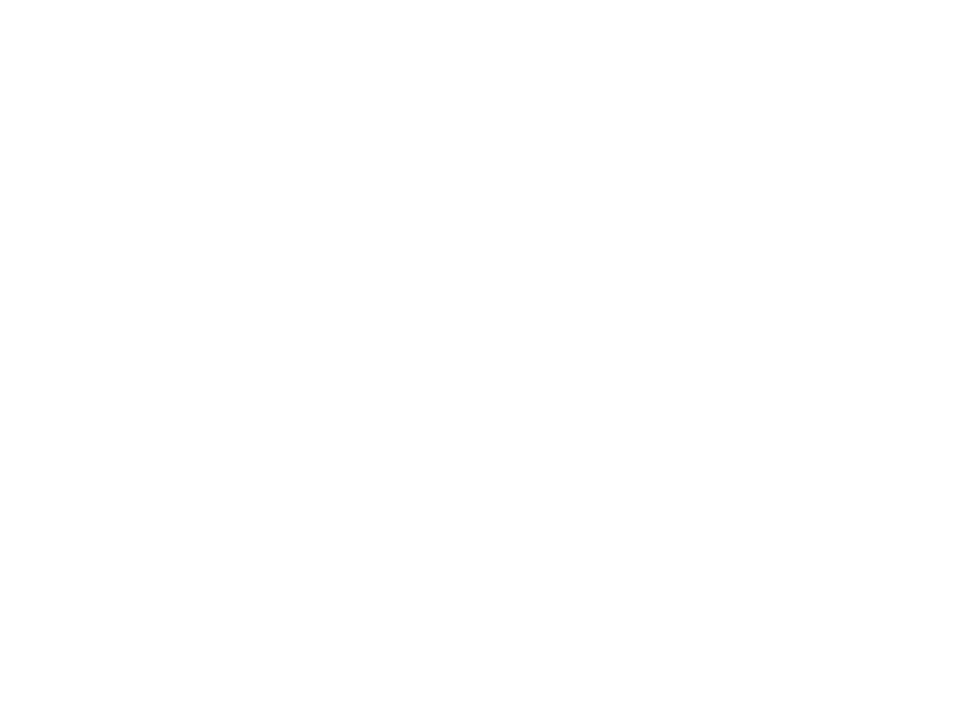 一、賣場空間的控管與規劃
二、充實資訊軟體設備
三、增添多元的付款方式
✓悠遊卡付款
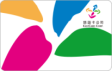 ✓儲值卡
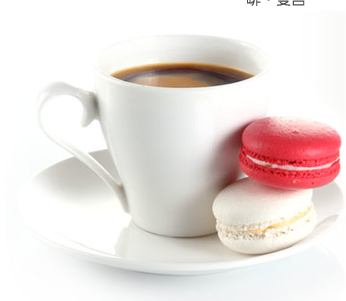 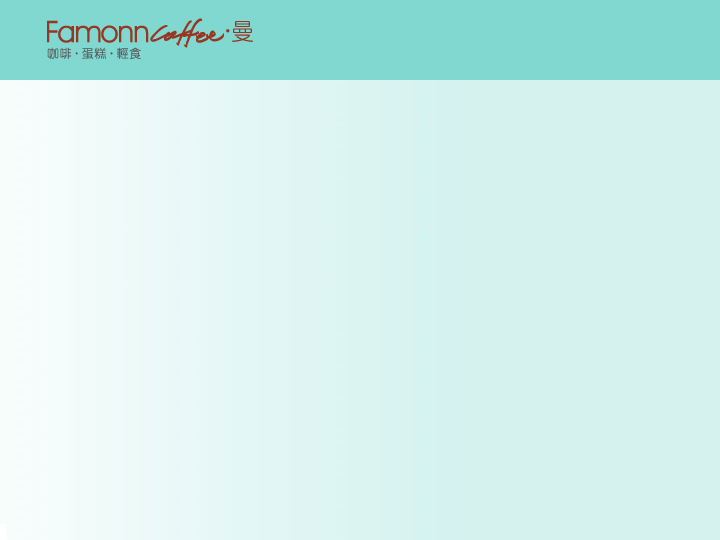 建議
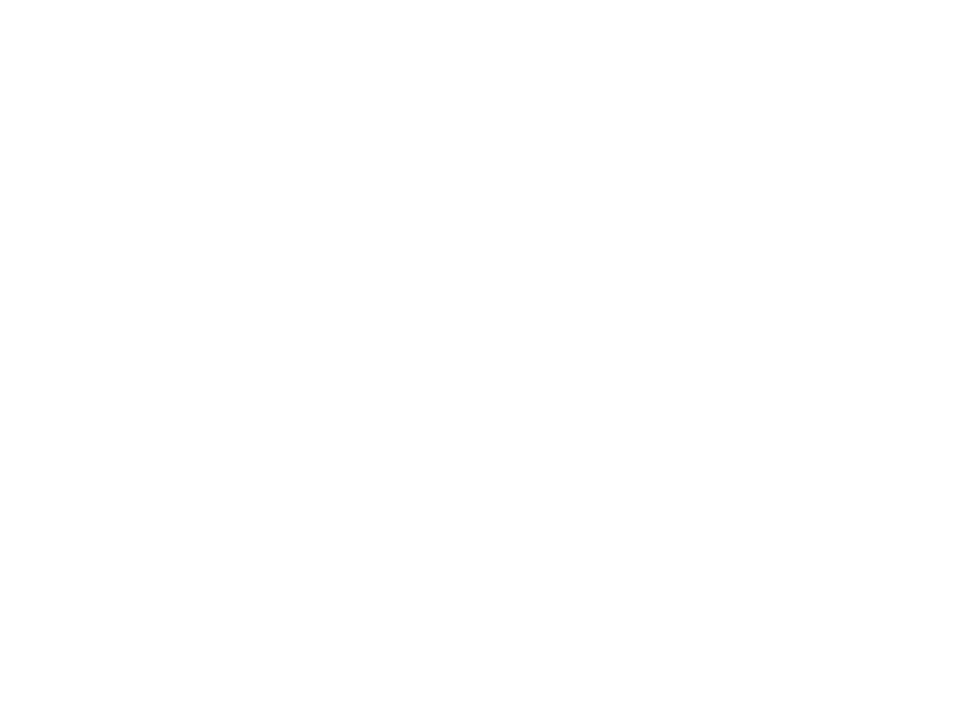 一、賣場空間的控管與規劃
二、充實資訊軟體設備
三、增添多元的付款方式
四、特約停車與來電預購服務
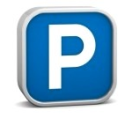 ✓特約停車場
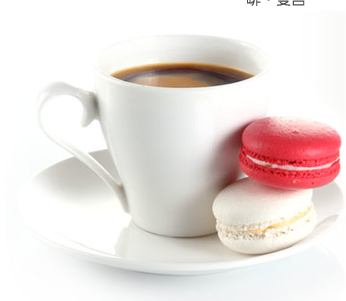 ✓免下車取貨
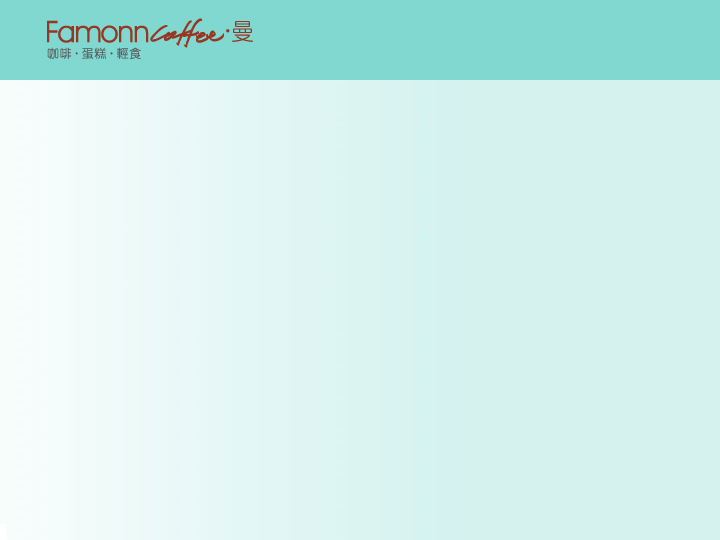 建議
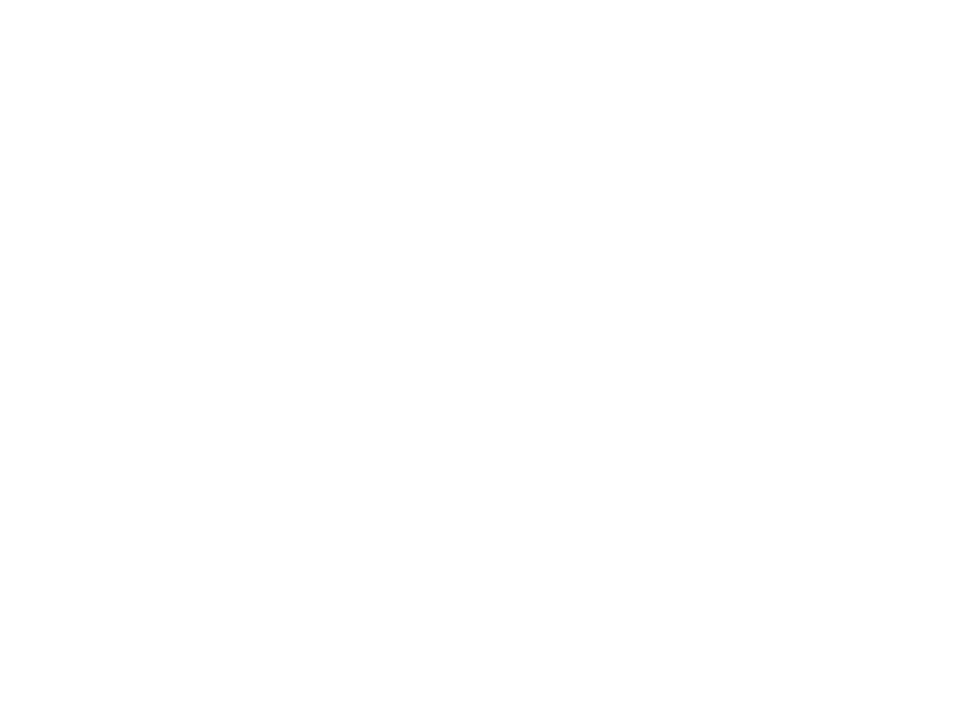 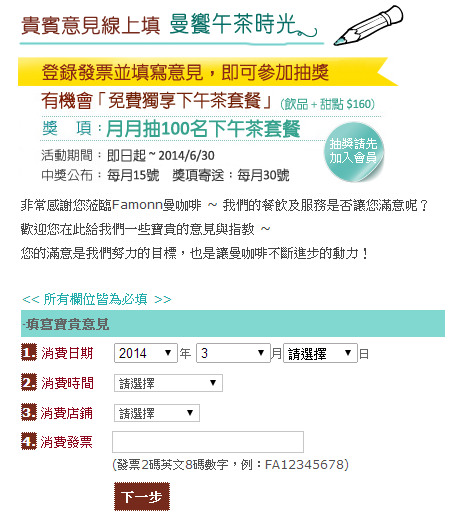 一、賣場空間的控管與規劃
二、充實資訊軟體設備
三、增添多元的付款方式
四、特約停車與來電預購服務
五、提供顧客意見表重視消費者意見
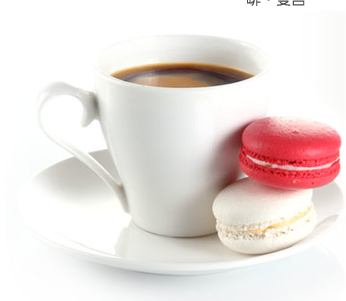 ✓顧客意見表實體化
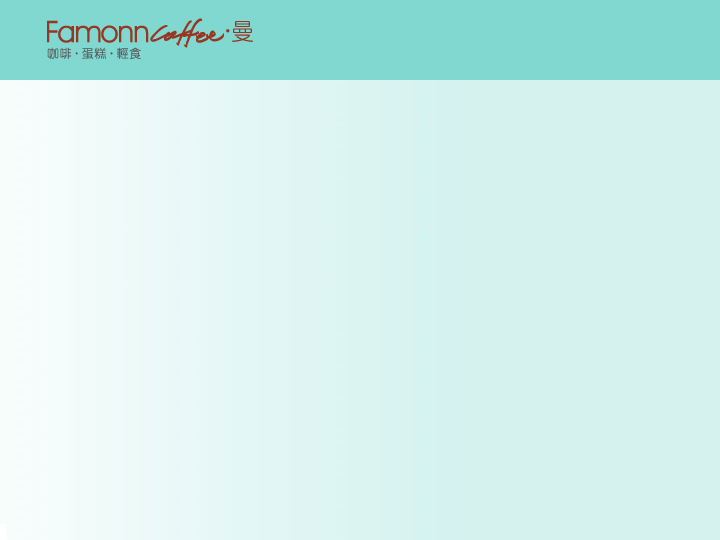 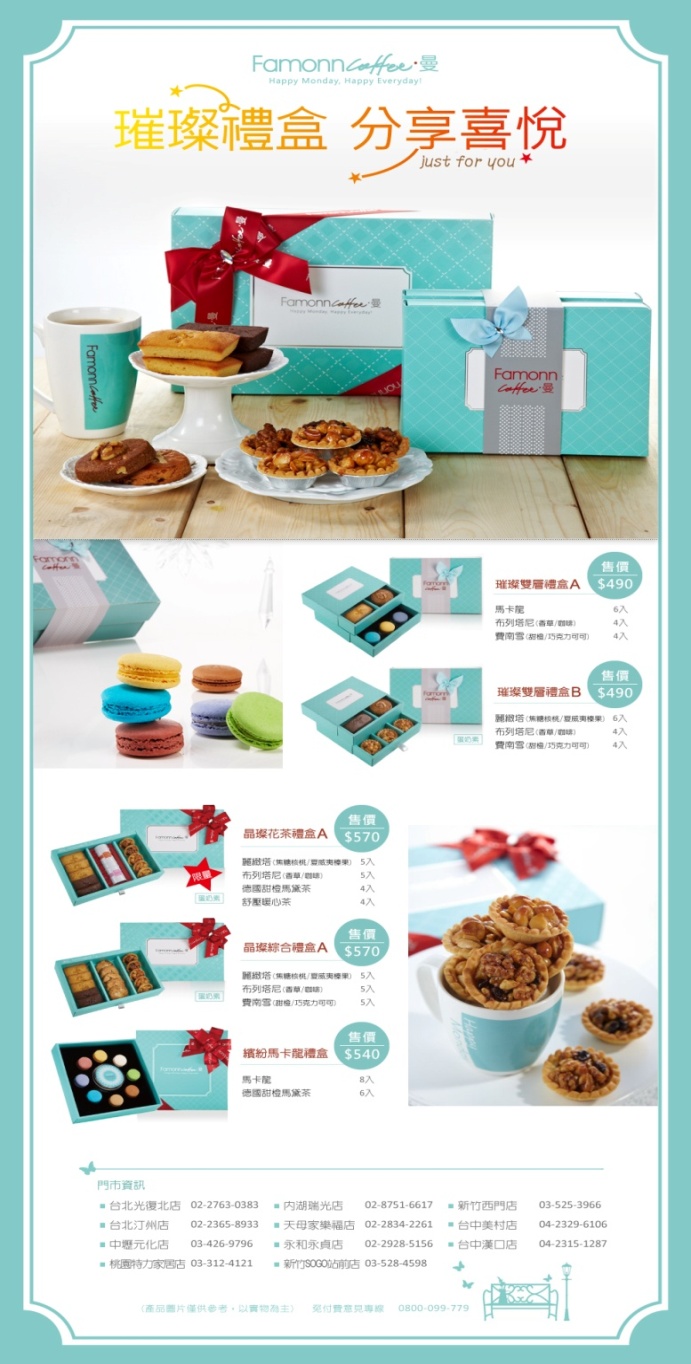 建議
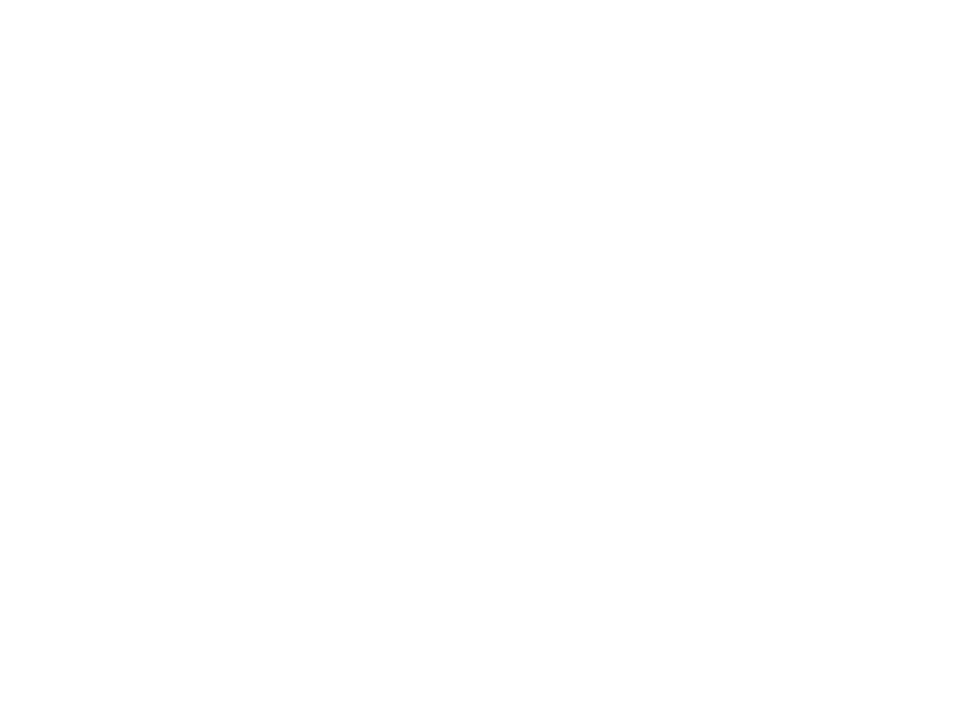 一、賣場空間的控管與規劃
二、充實資訊軟體設備
三、增添多元的付款方式
四、特約停車與來電預購服務
五、提供顧客意見表重視消費者意見
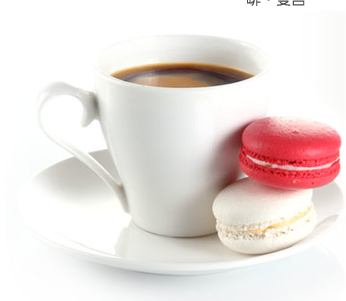 六、針對高價禮品組合進行價格促銷
✓打折活動
✓應節日進行促銷
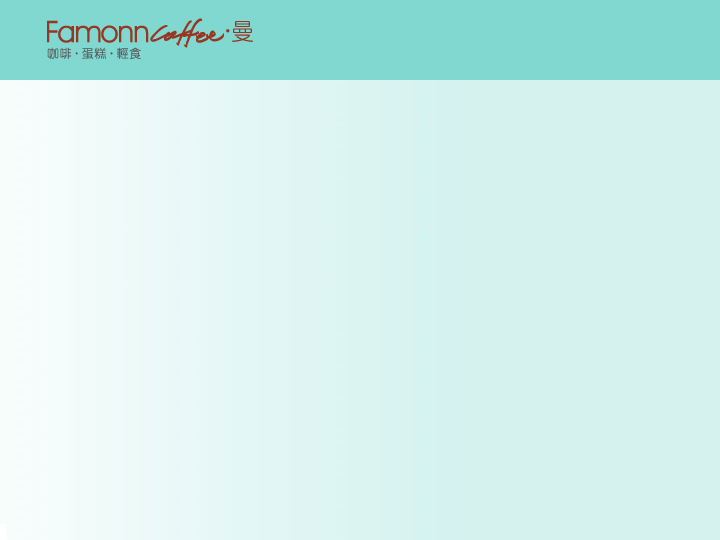 建議
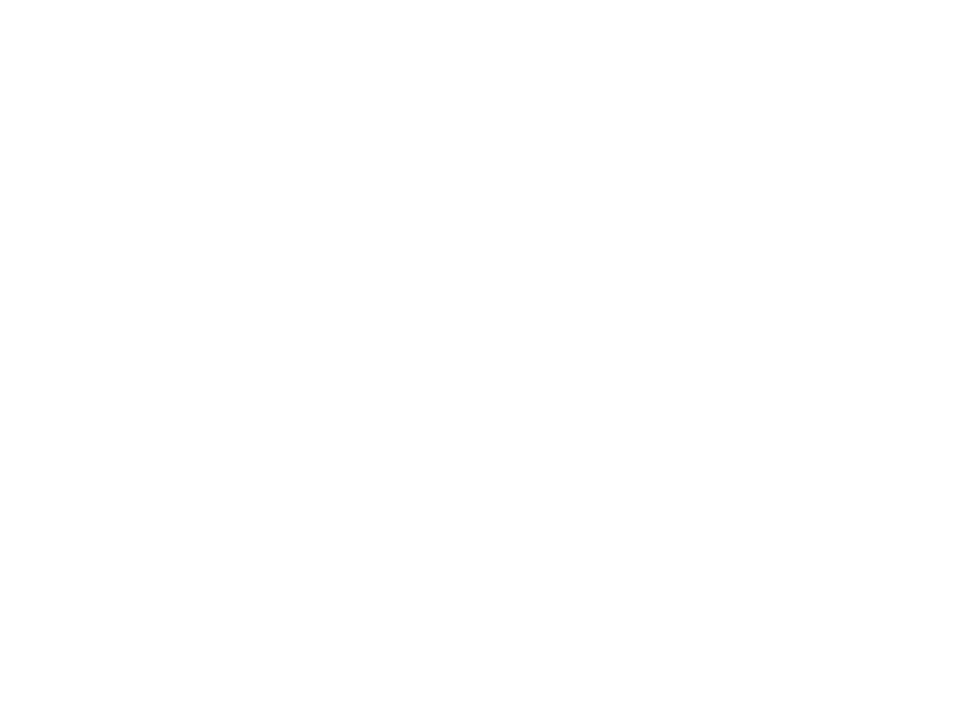 一、賣場空間的控管與規劃
二、充實資訊軟體設備
三、增添多元的付款方式
四、特約停車與來電預購服務
五、提供顧客意見表重視消費者意見
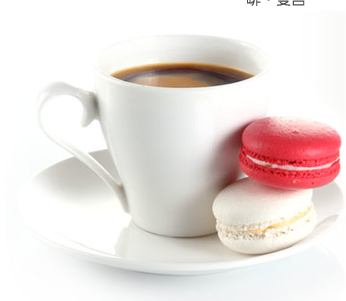 六、針對高價禮品組合進行價格促銷
七、應用豐富的集點贈品與完善的服務提升顧客回流率
✓增加較符合顧客需求之贈品
✓長期的集點活動
實地探訪照片
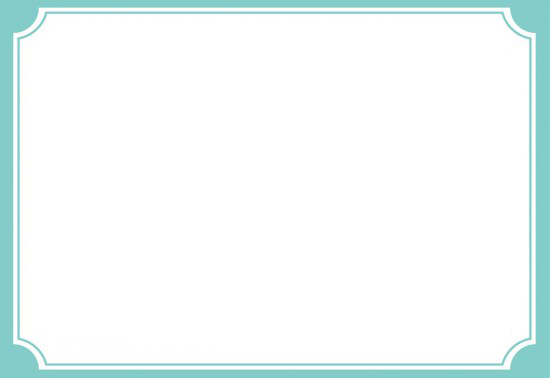 風格
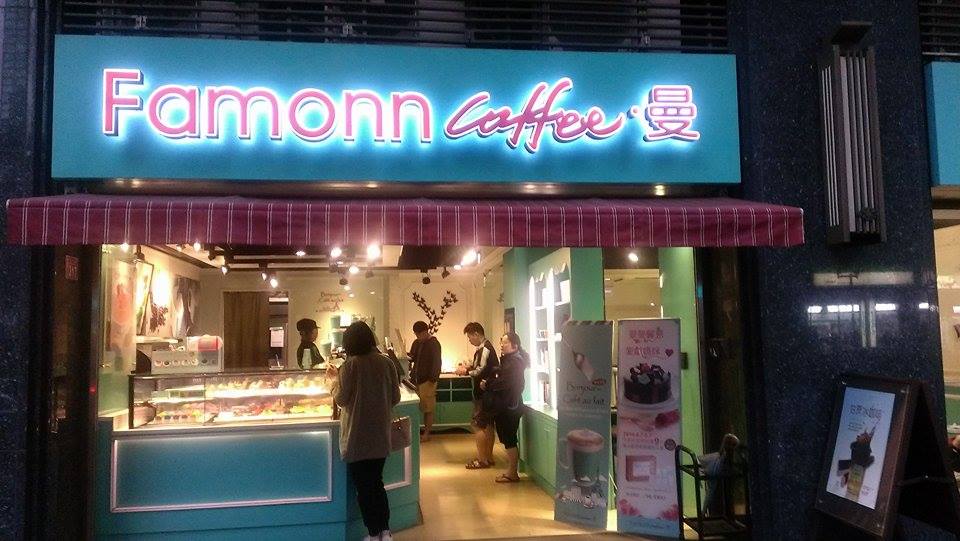 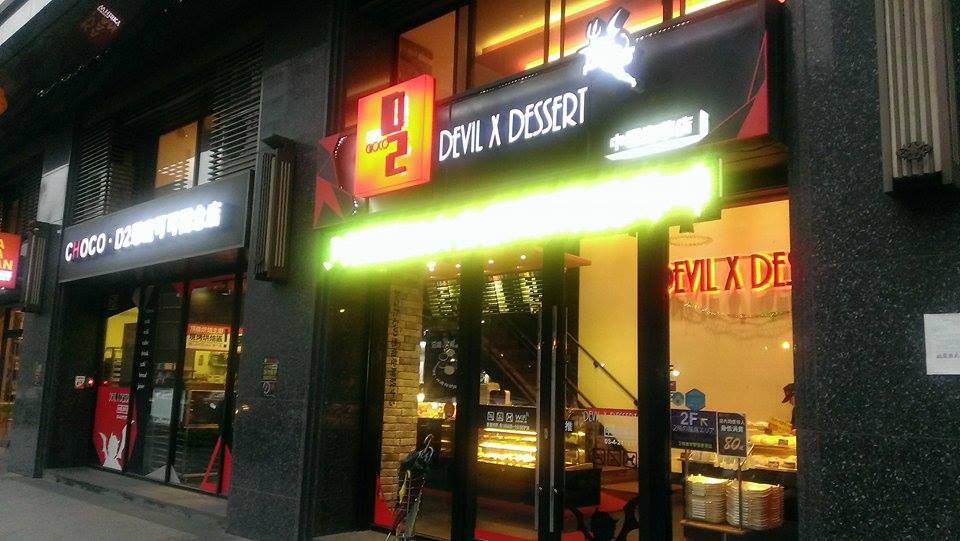 曼咖啡
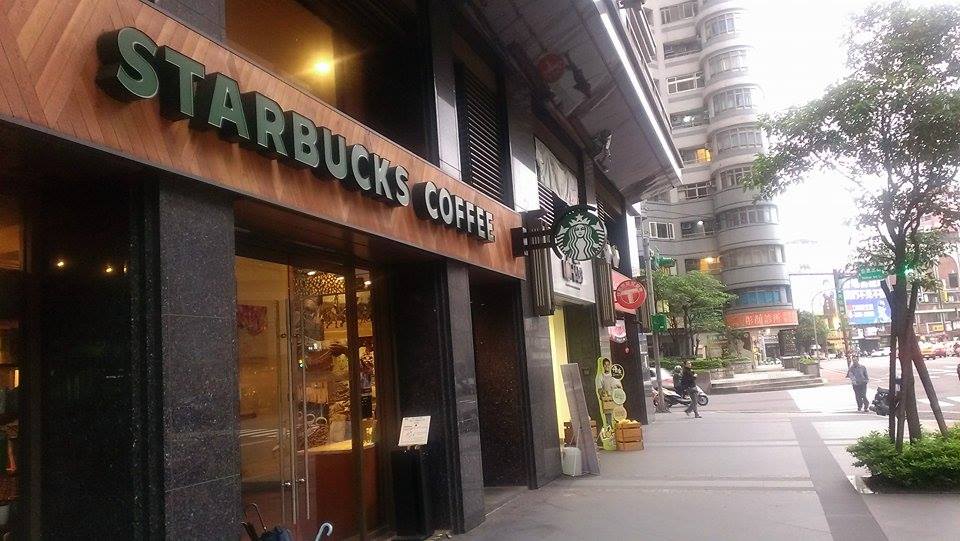 D2惡魔蛋糕
星巴克
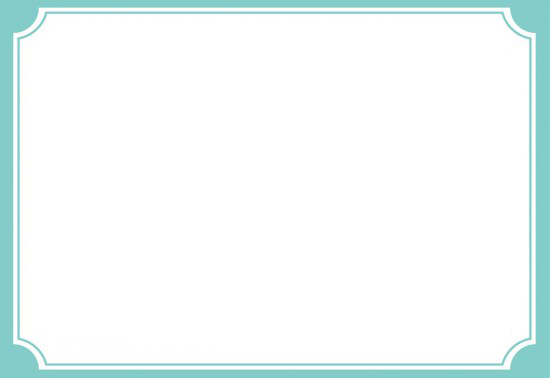 產品
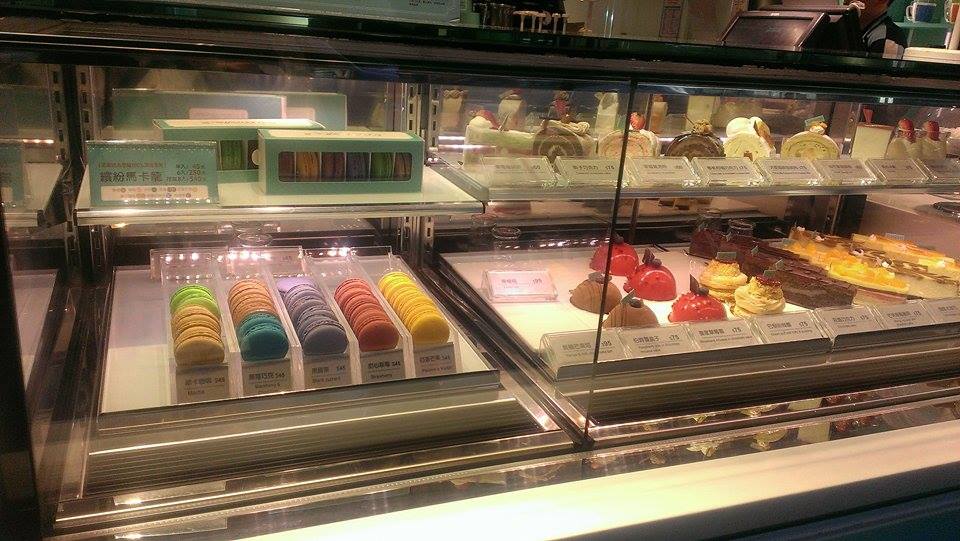 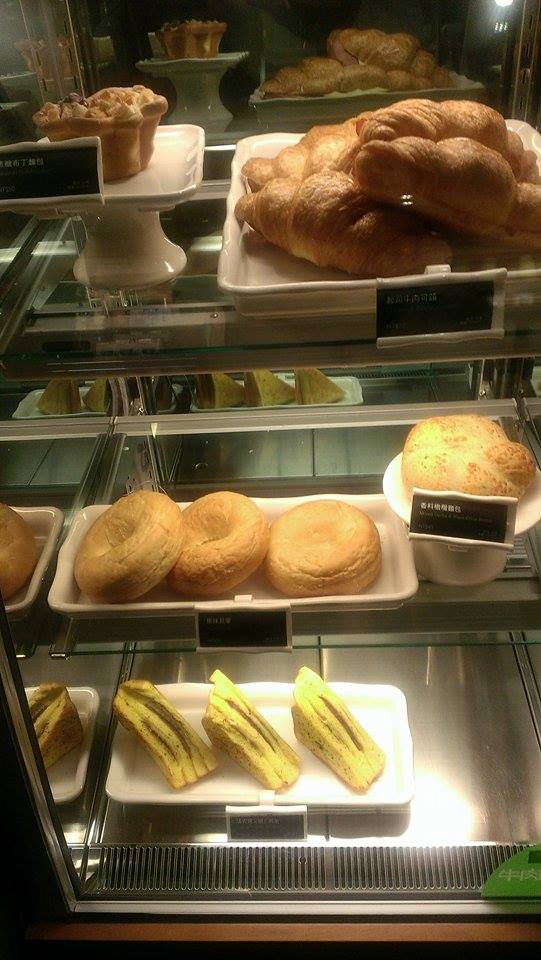 曼咖啡
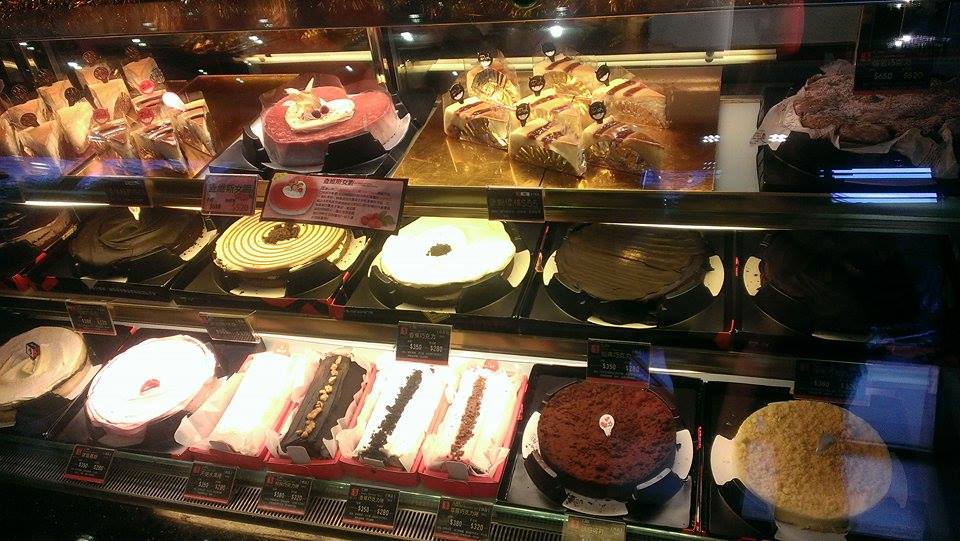 D2惡魔蛋糕
星巴克
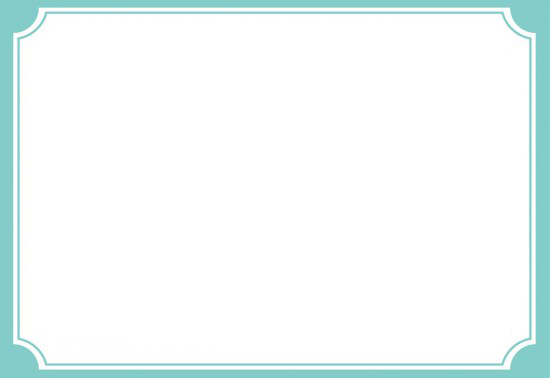 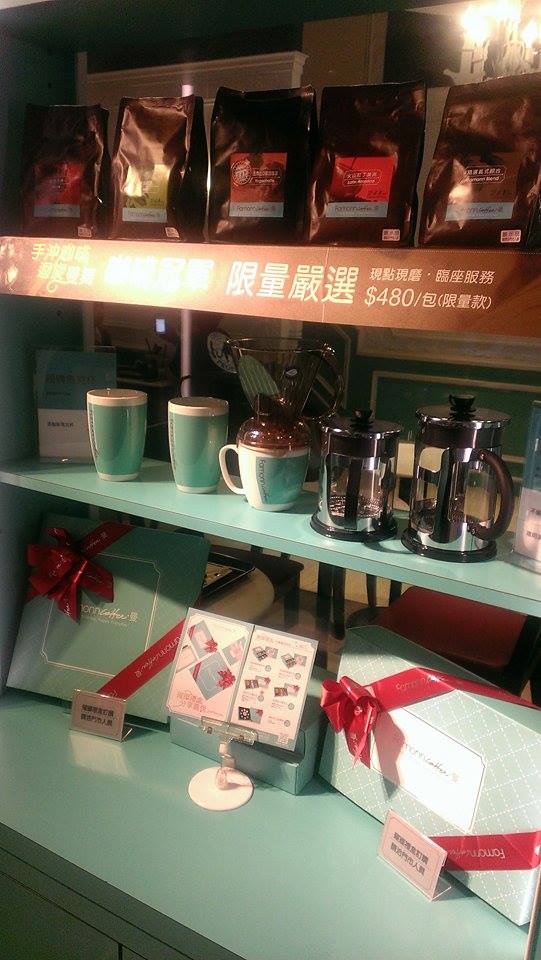 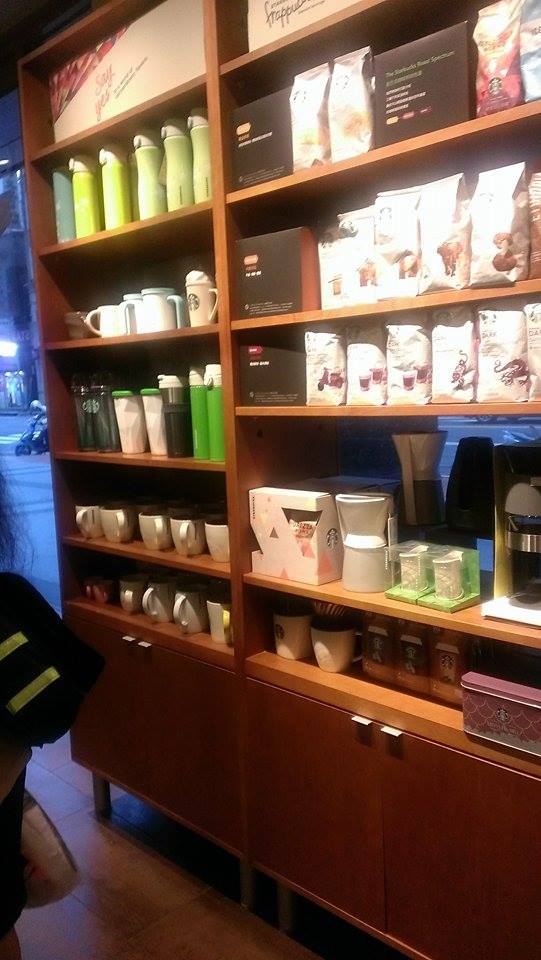 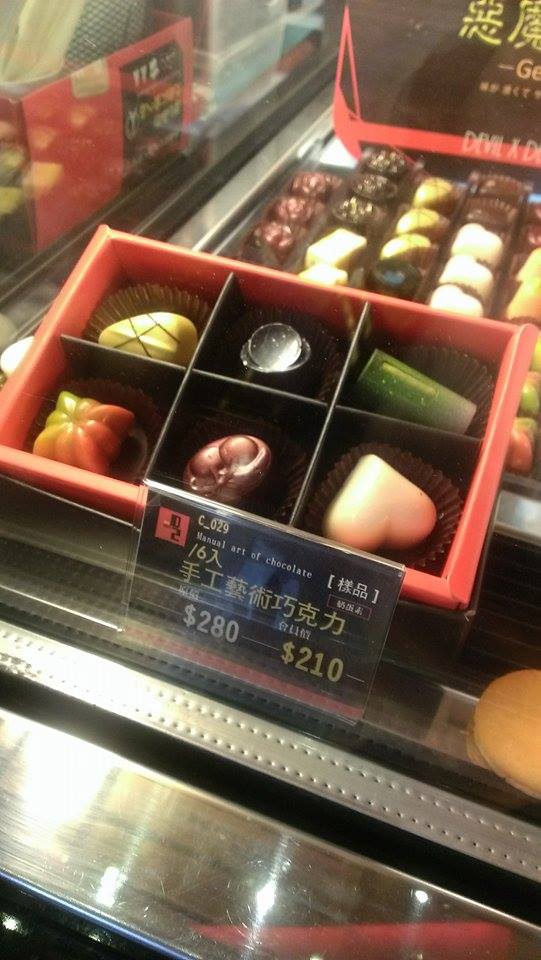 曼咖啡
星巴克
D2惡魔蛋糕
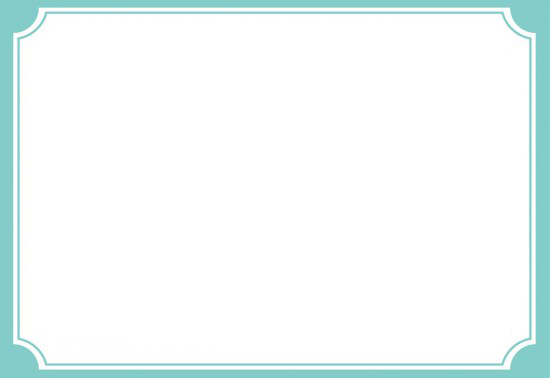 裝潢
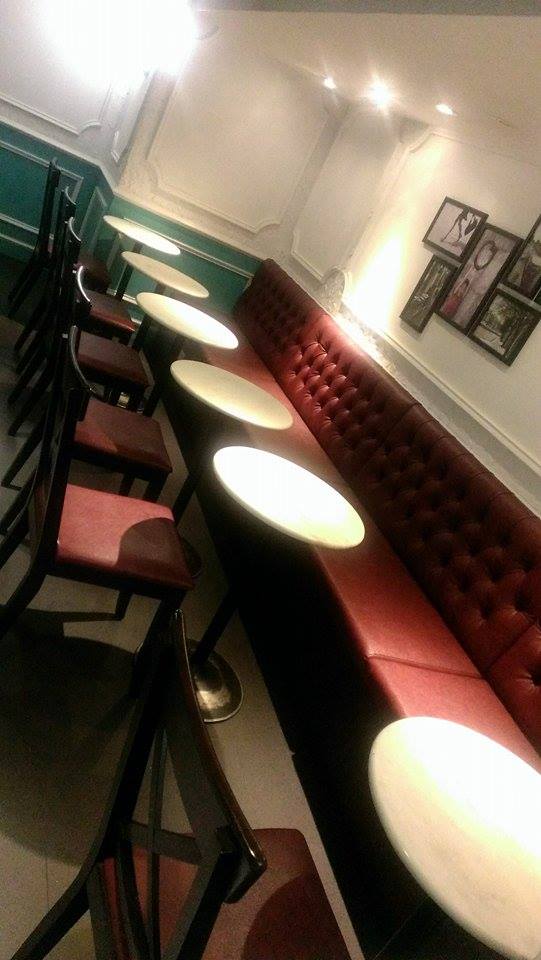 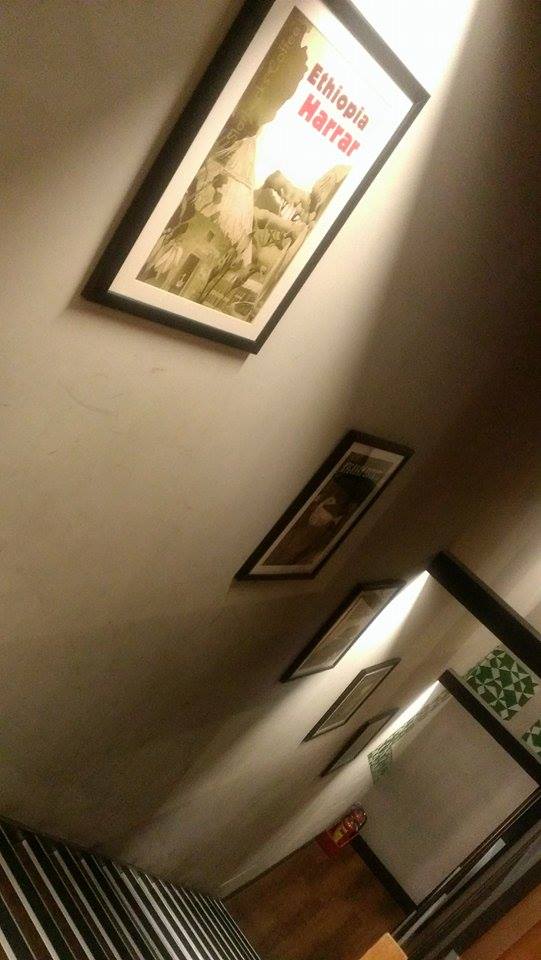 星巴克
曼咖啡
D2
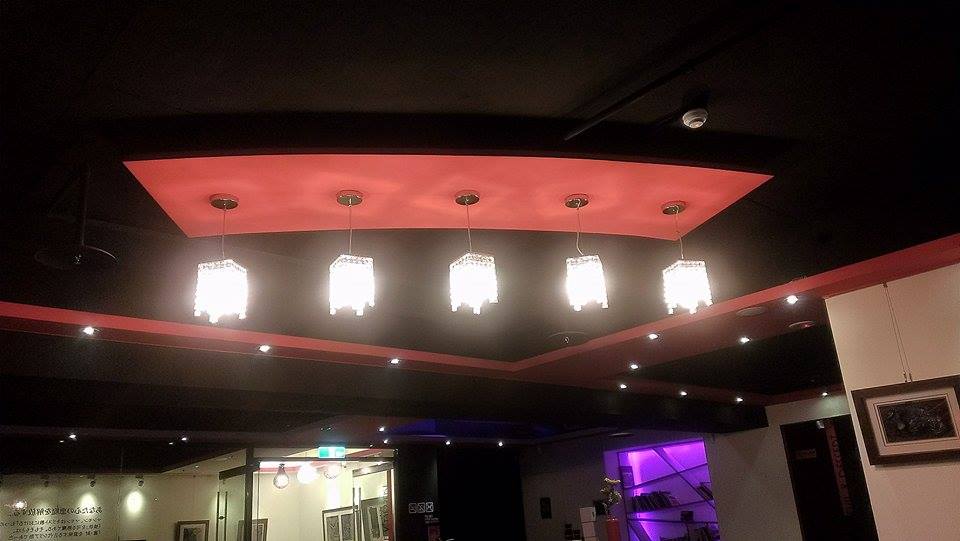 惡魔蛋糕
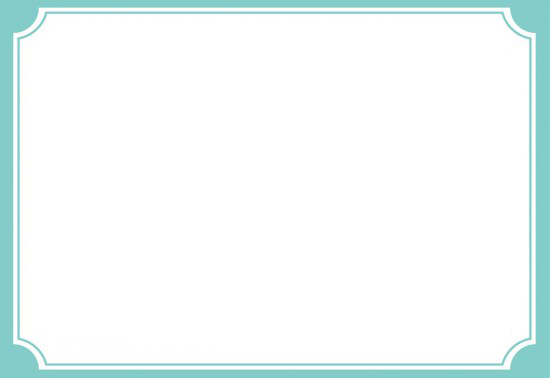 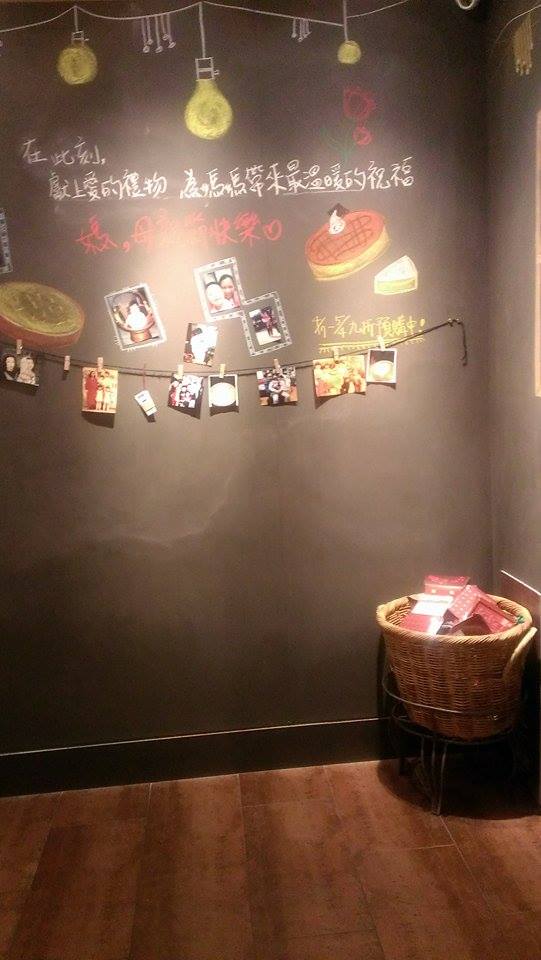 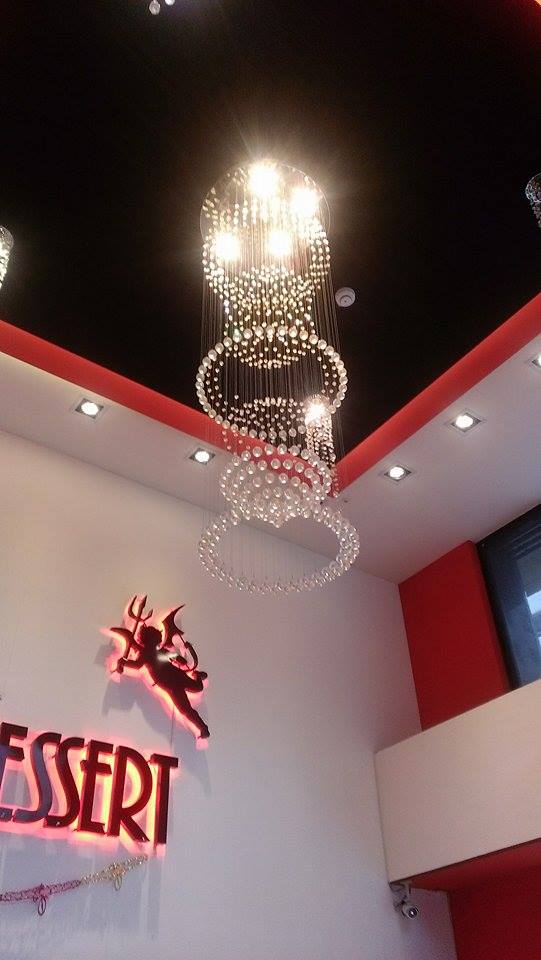 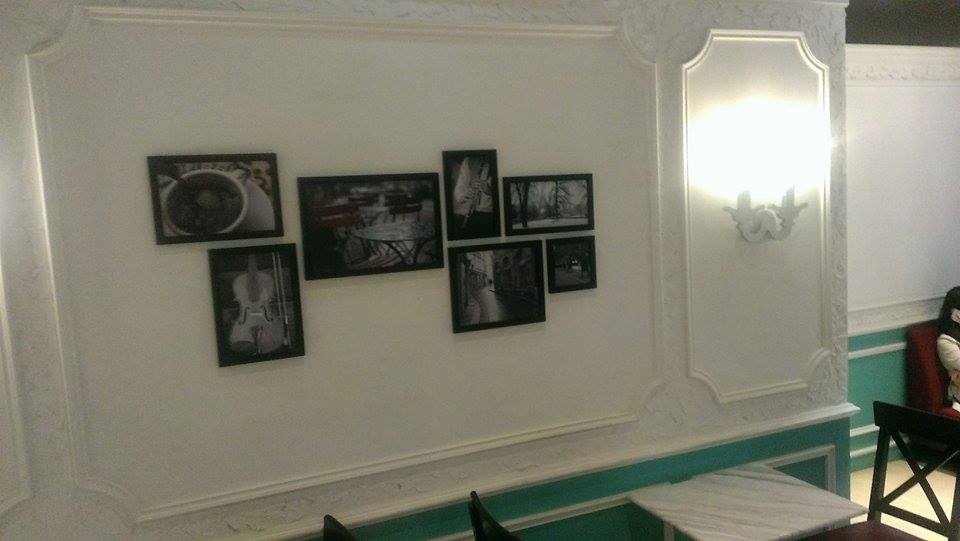 曼咖啡
D2惡魔蛋糕
星巴克
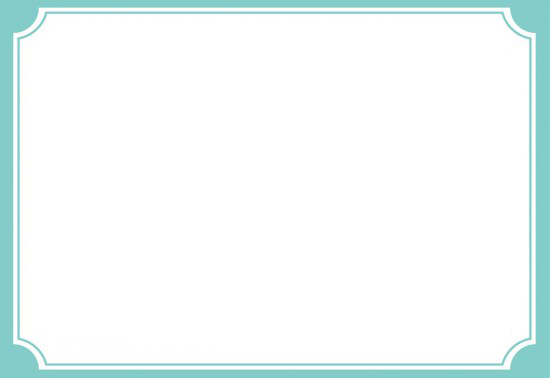 廁所
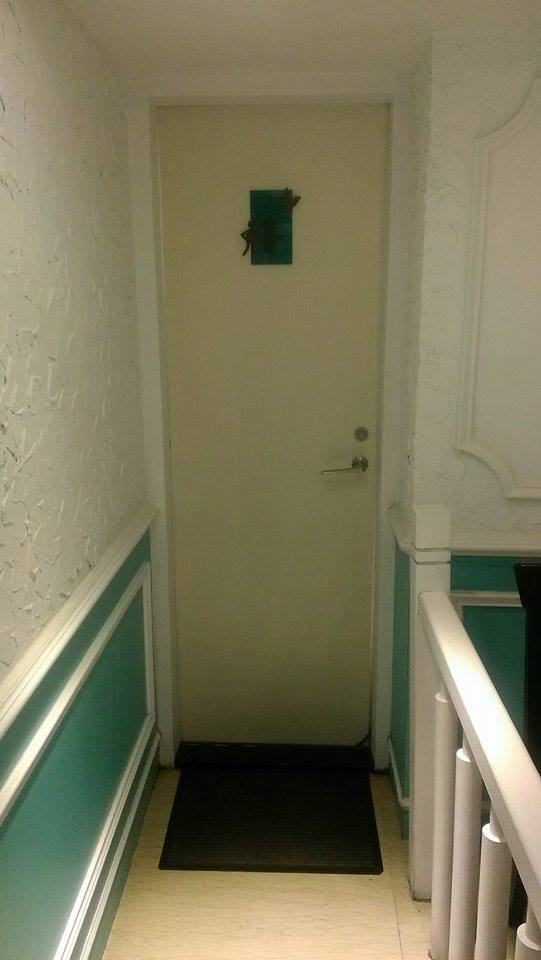 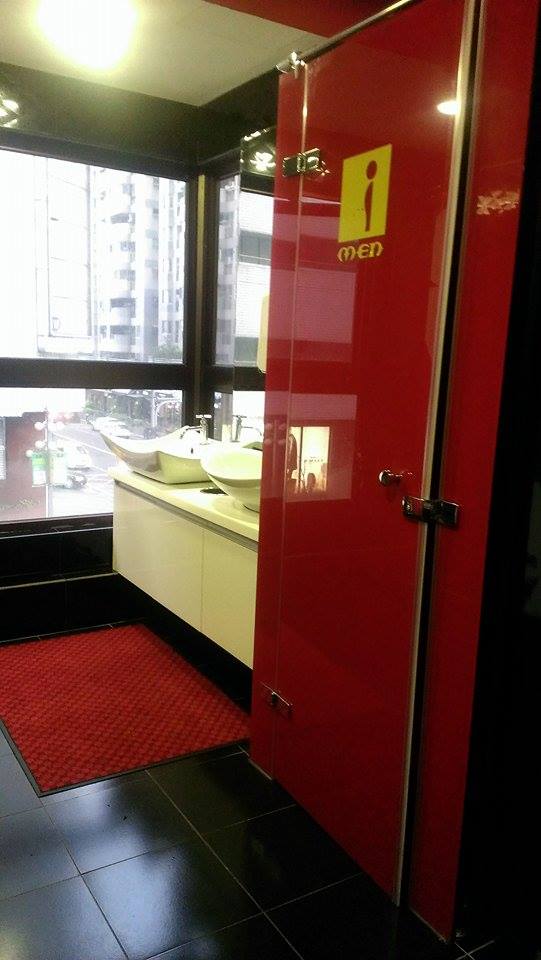 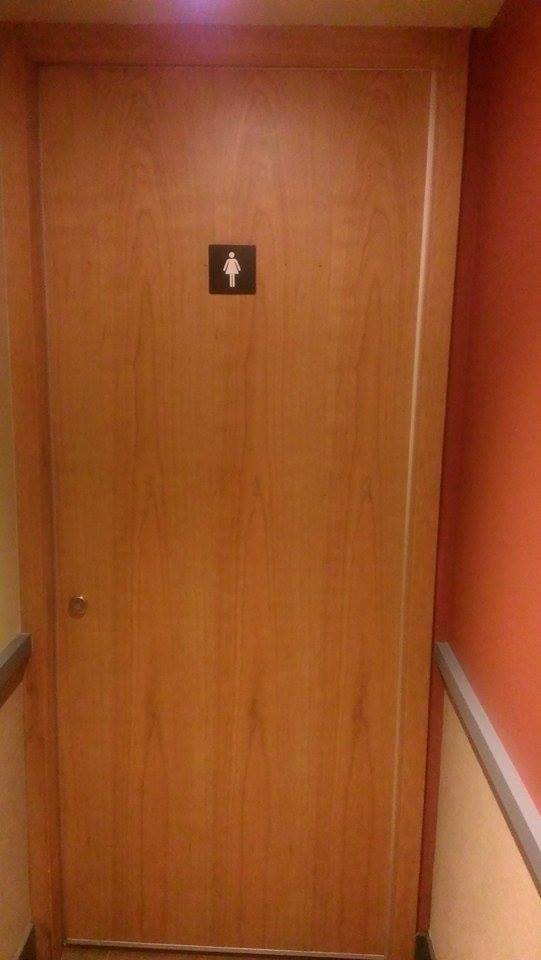 曼咖啡
D2惡魔蛋糕
星巴克
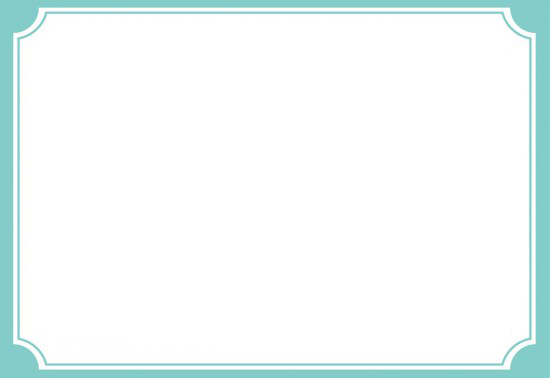 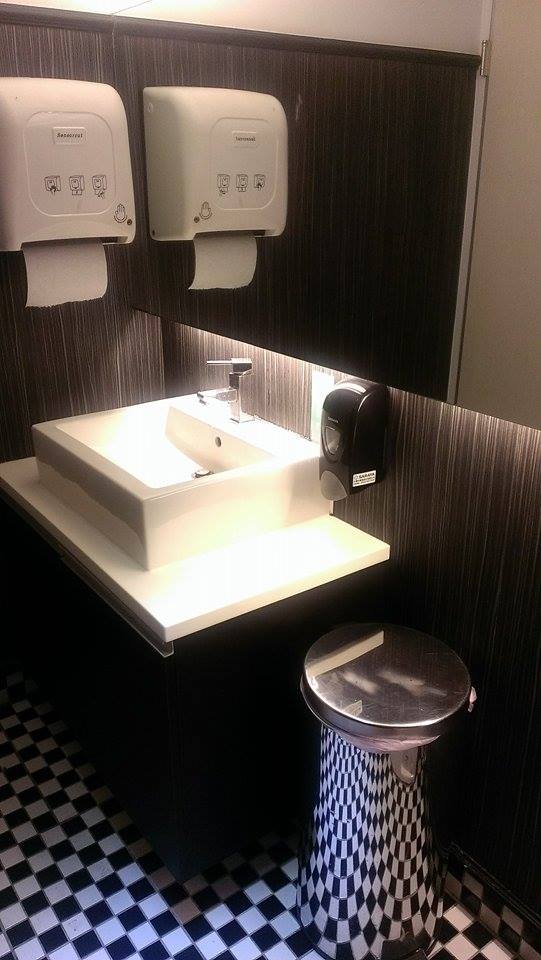 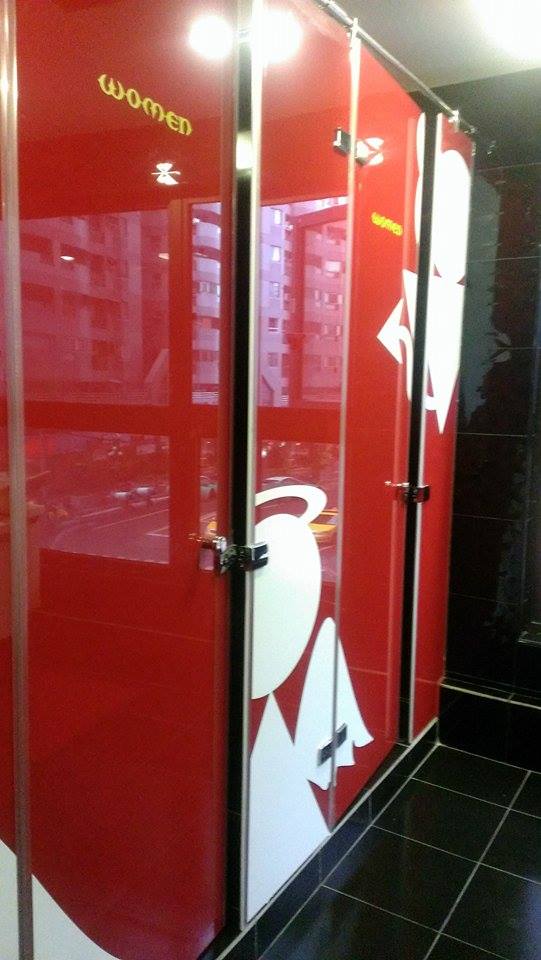 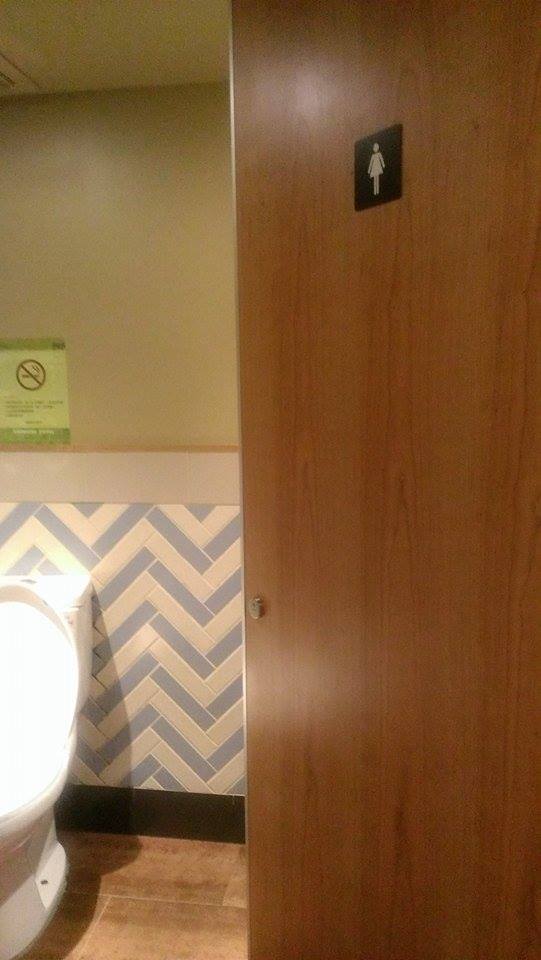 曼咖啡
D2惡魔蛋糕
星巴克
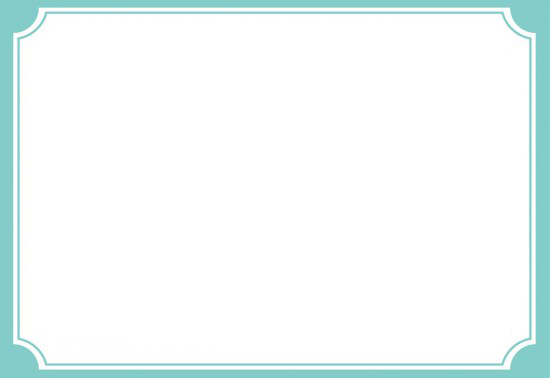 座位
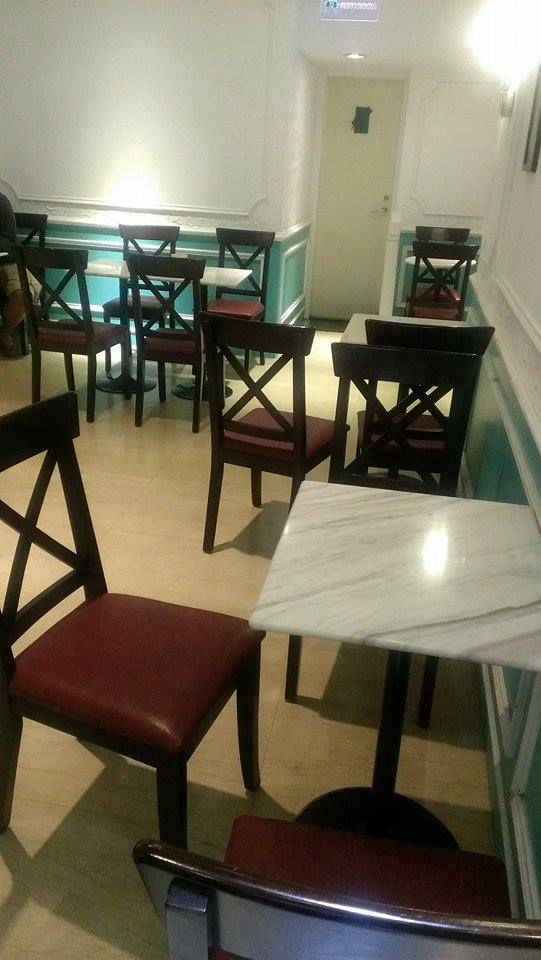 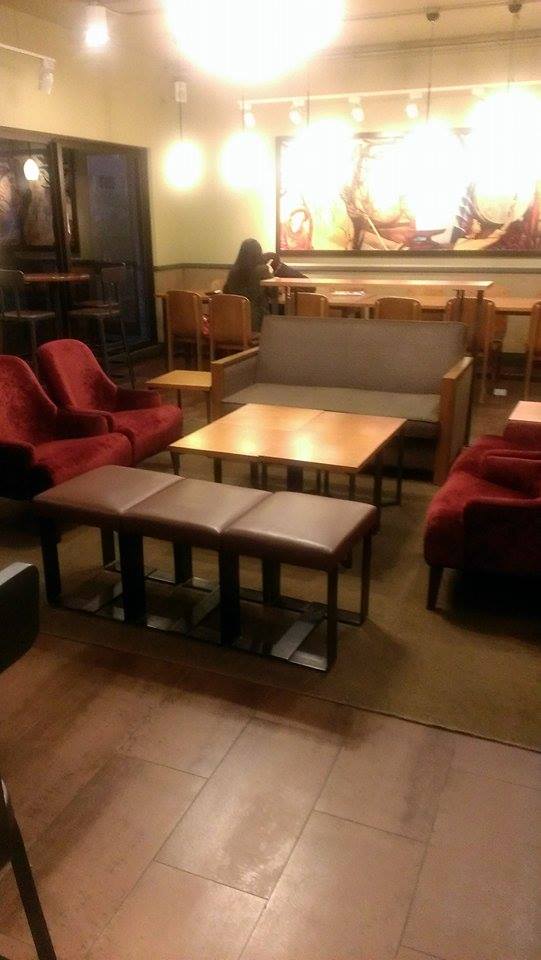 曼咖啡
星巴克
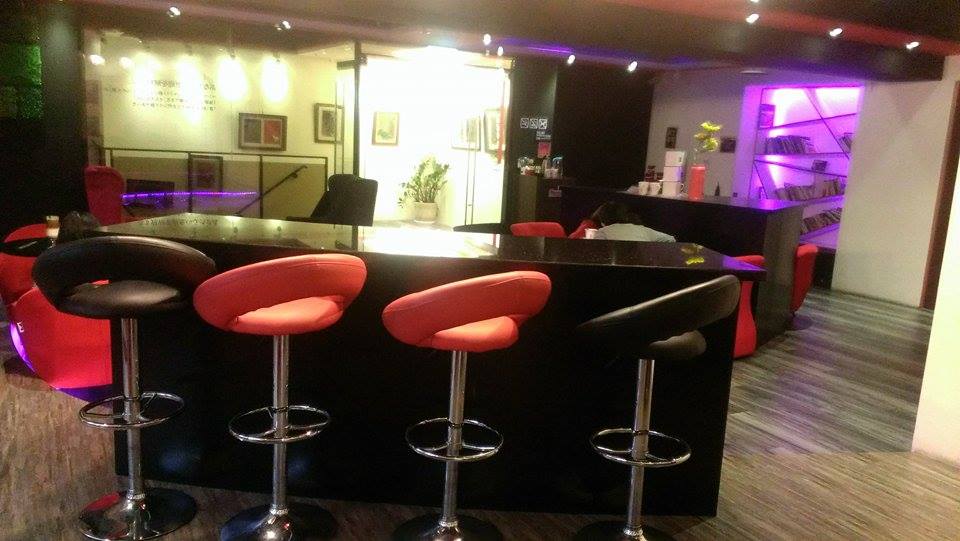 D2
惡魔蛋糕
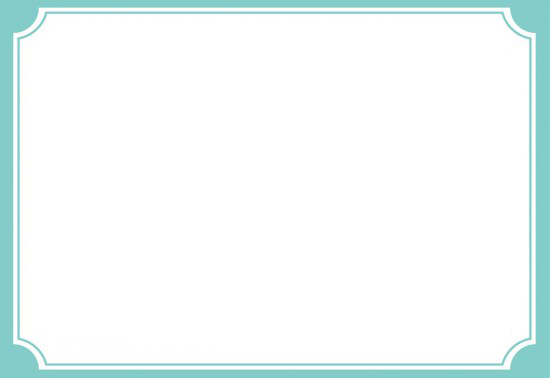 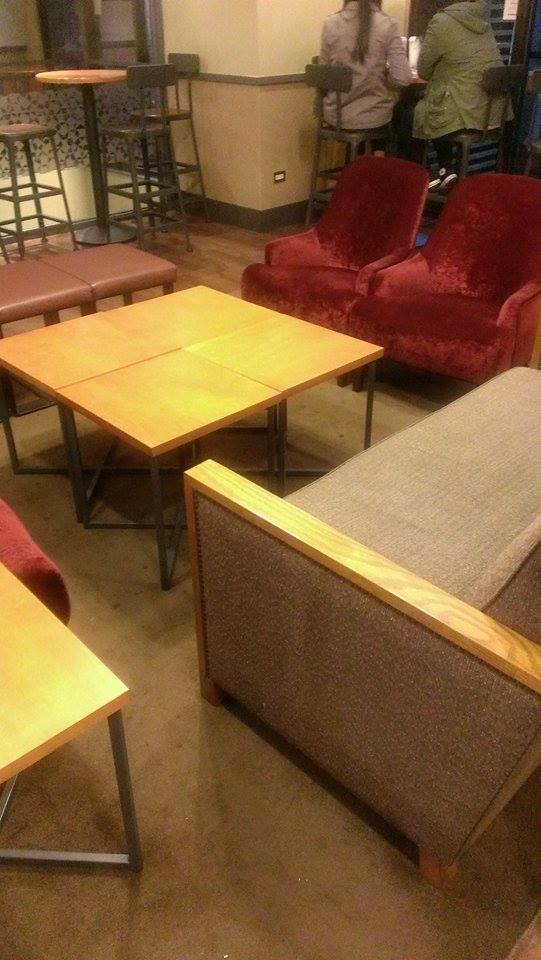 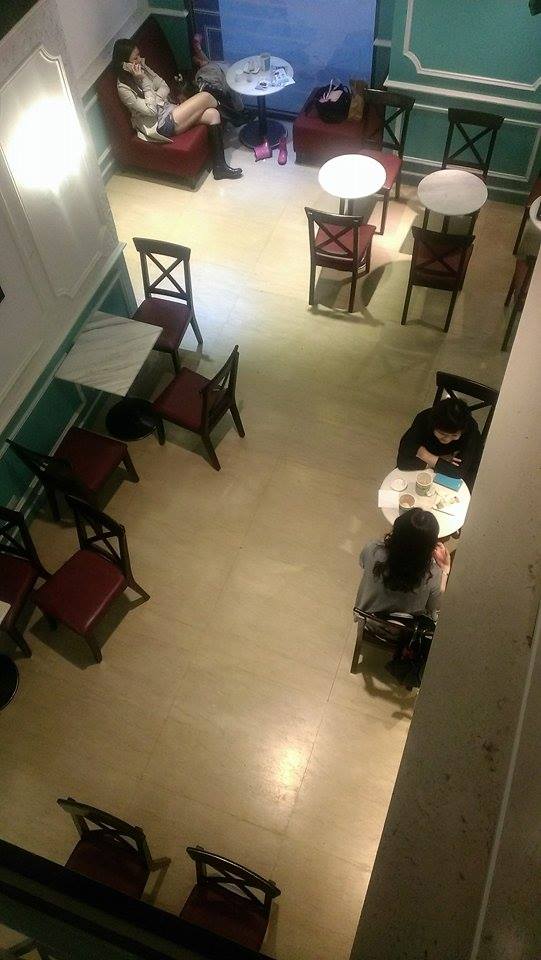 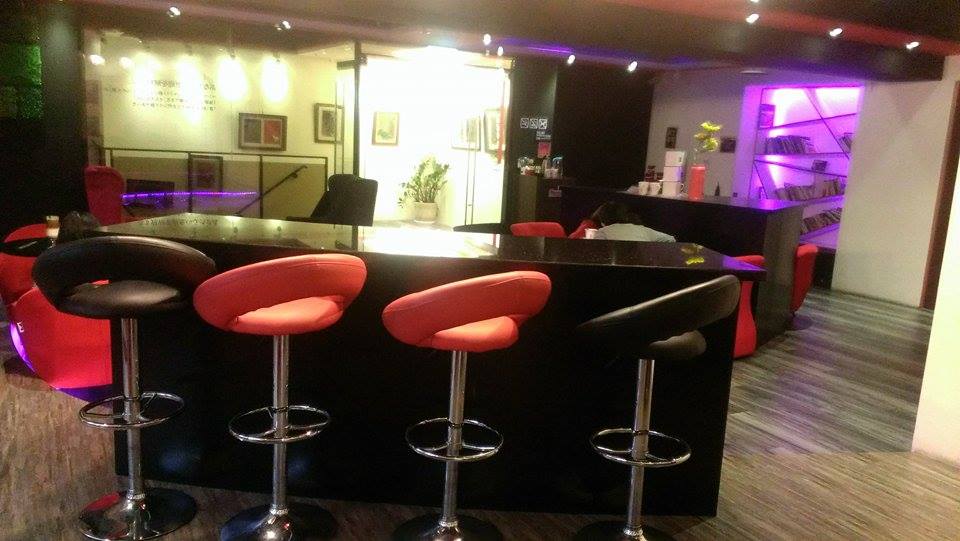 曼咖啡
D2惡魔蛋糕
星巴克
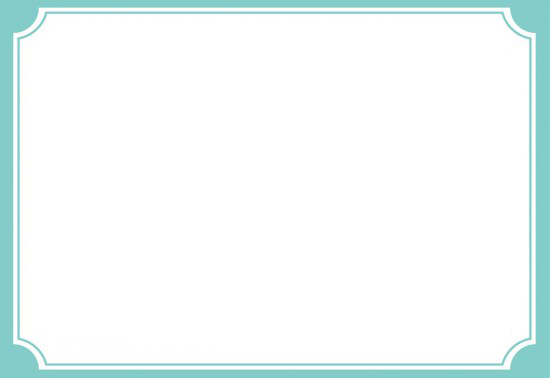 刷卡
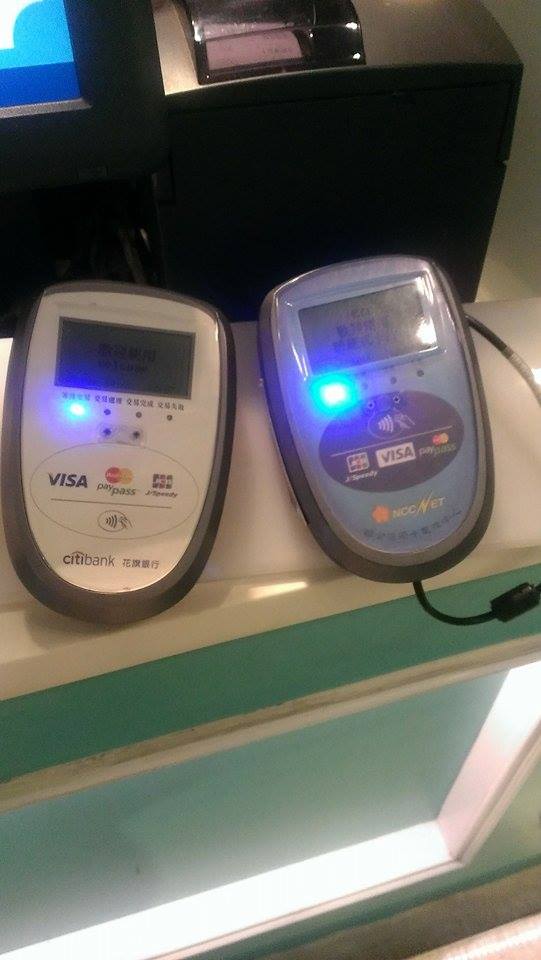 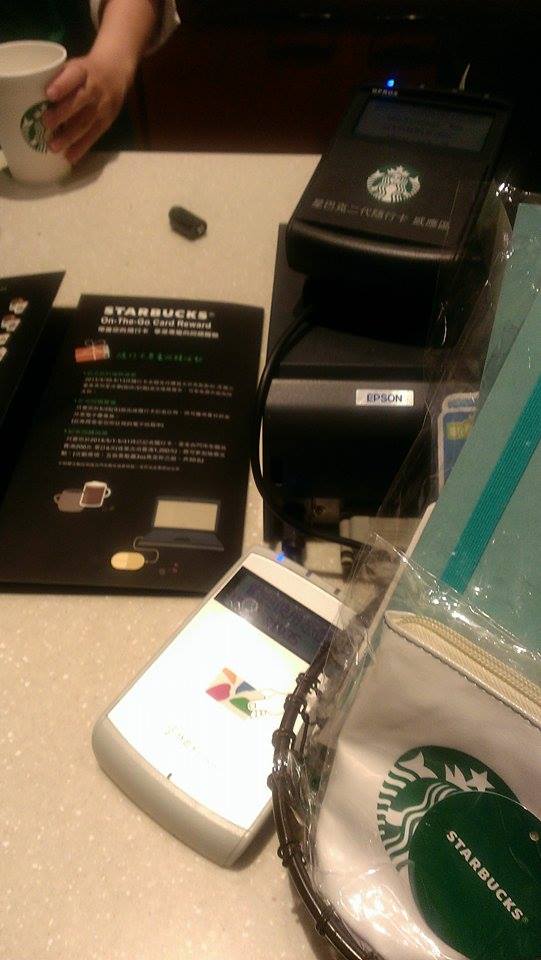 曼咖啡
星巴克
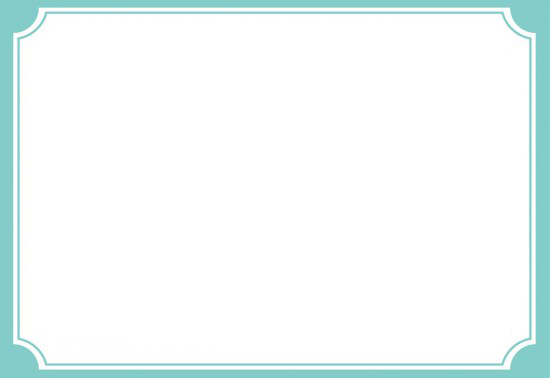 招牌
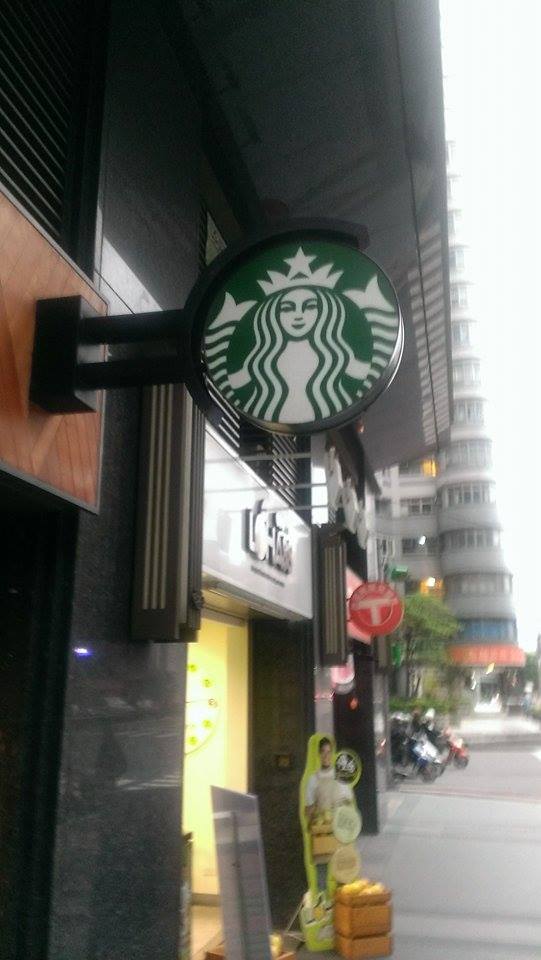 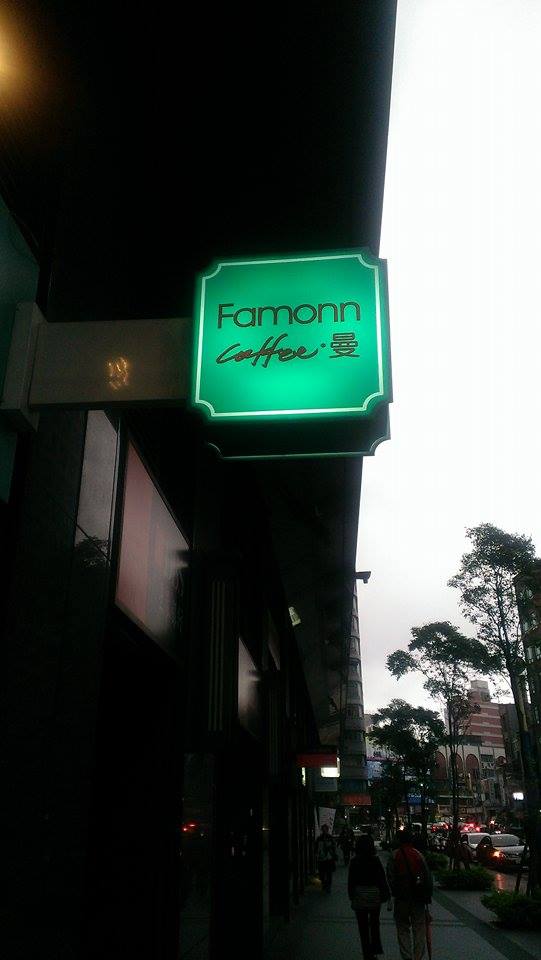 星巴克
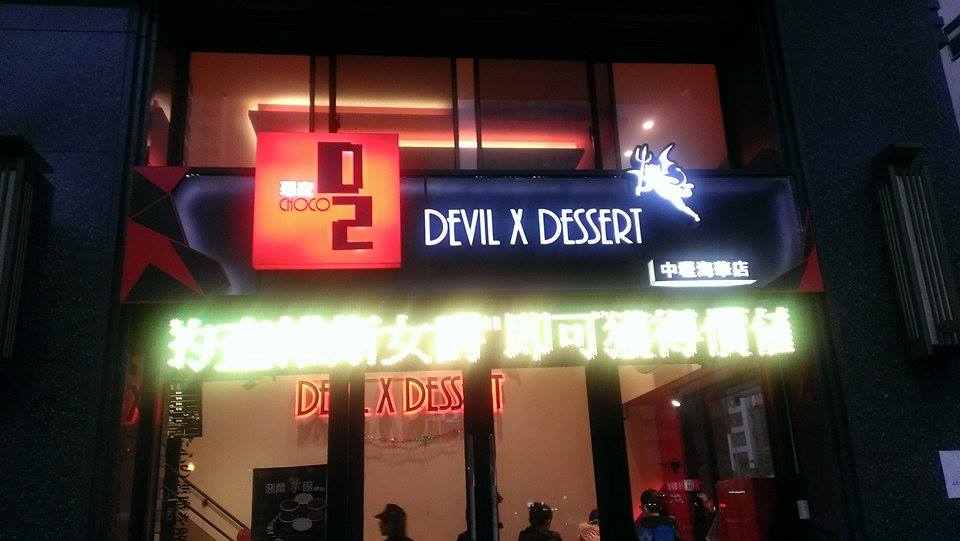 D2
惡魔蛋糕
曼咖啡
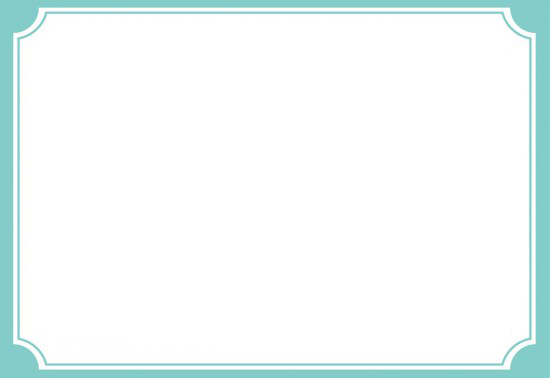 書報雜誌
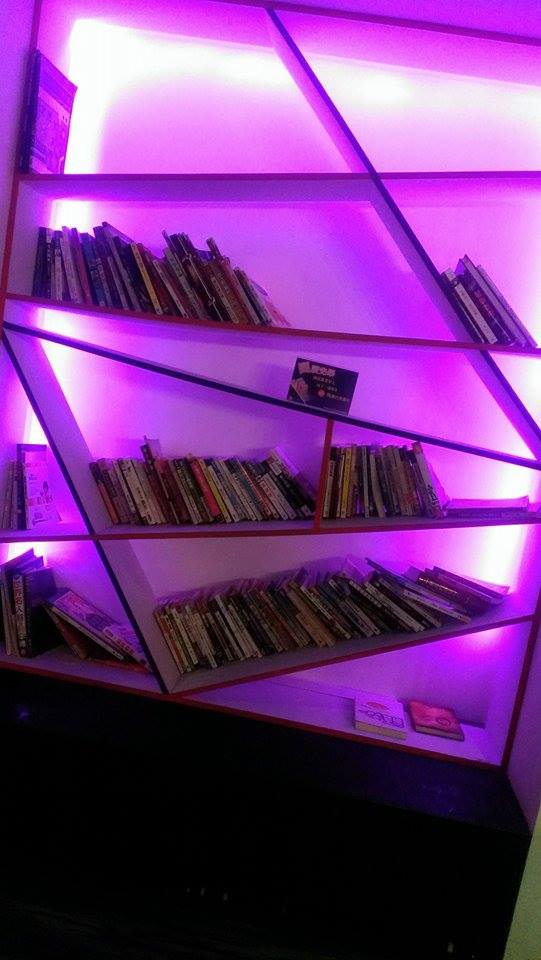 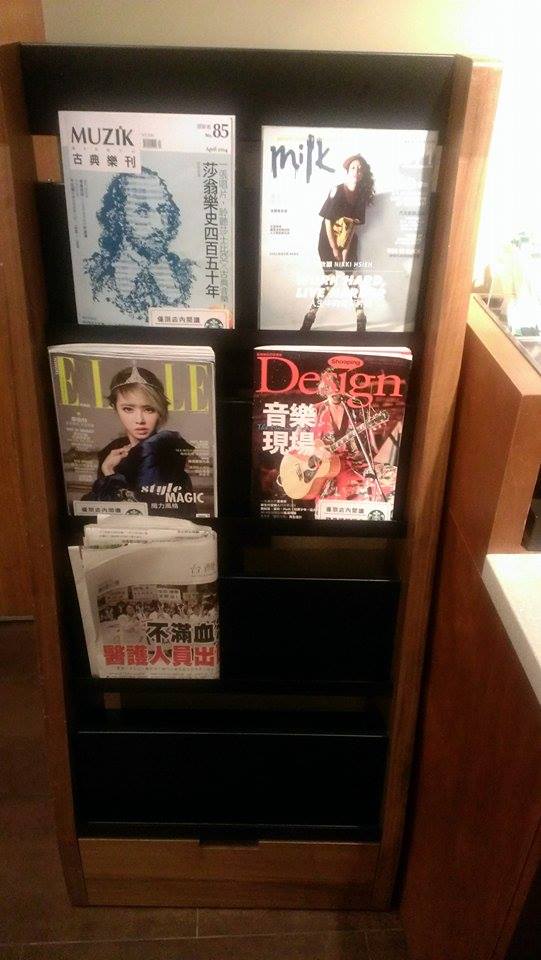 D2惡魔蛋糕
星巴克
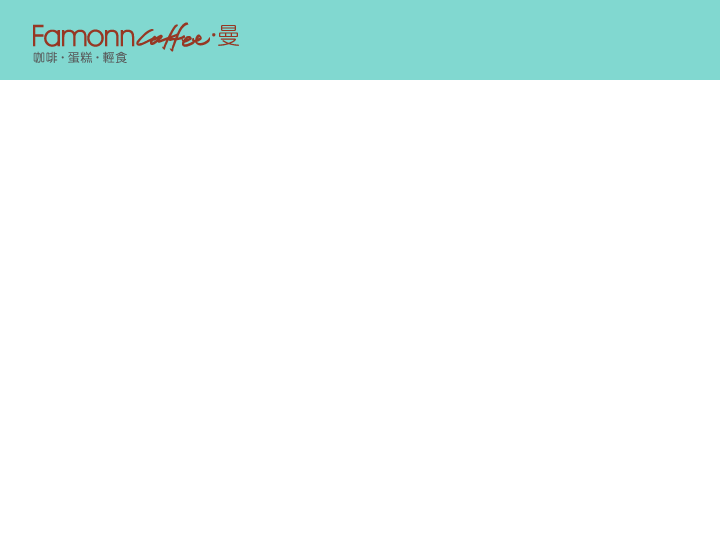 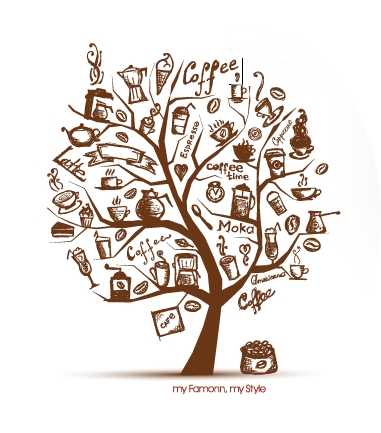 謝謝!